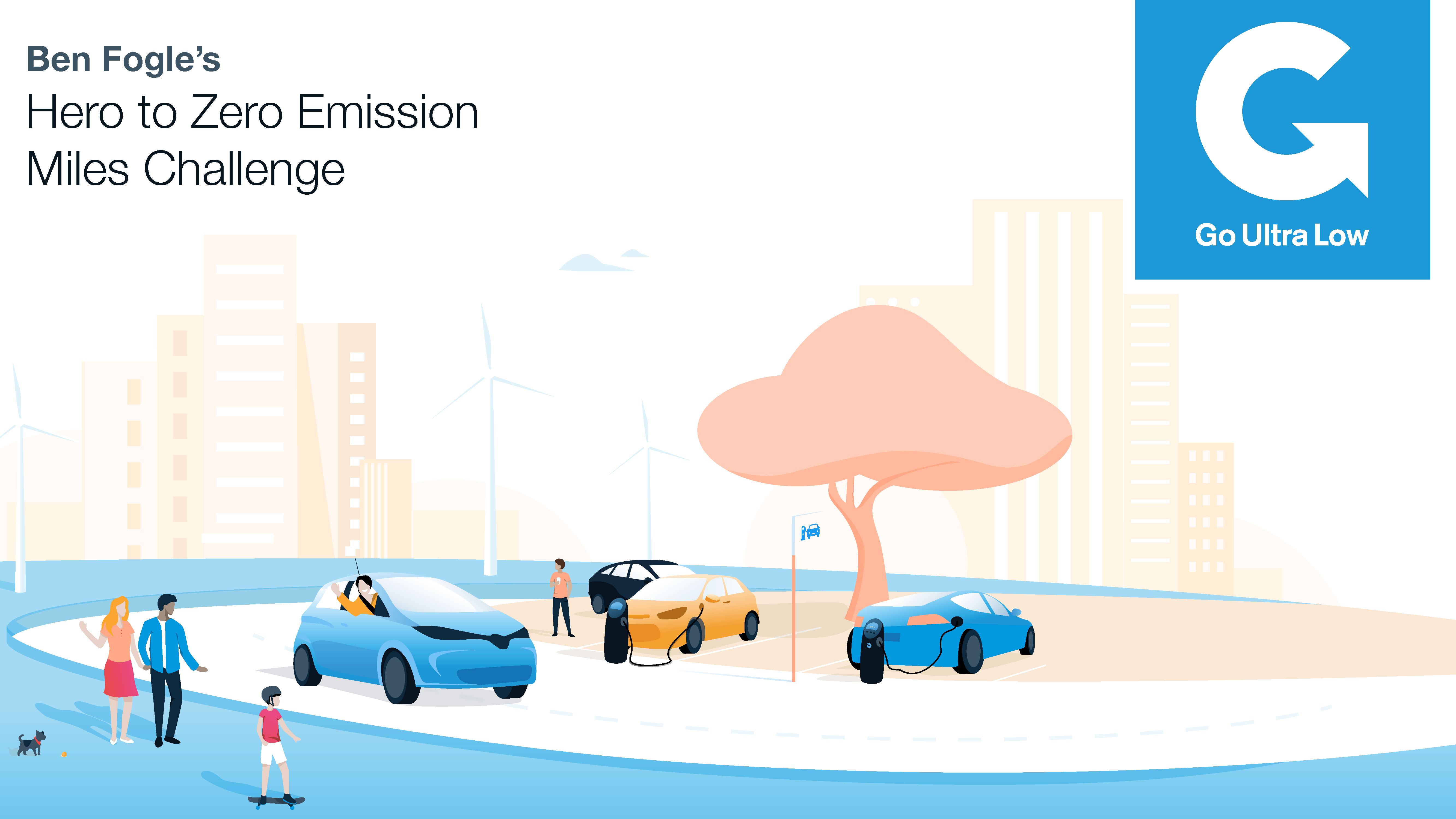 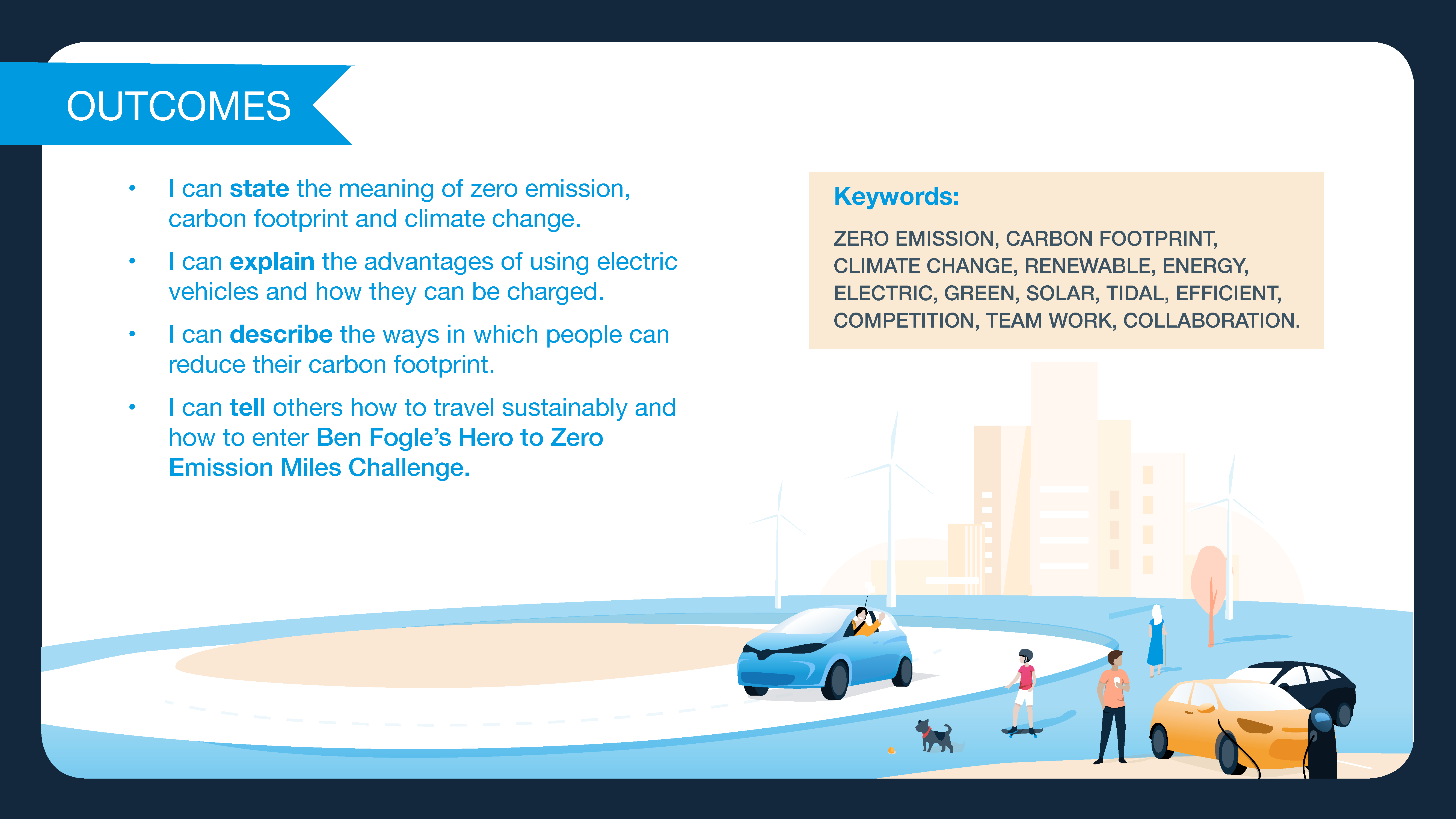 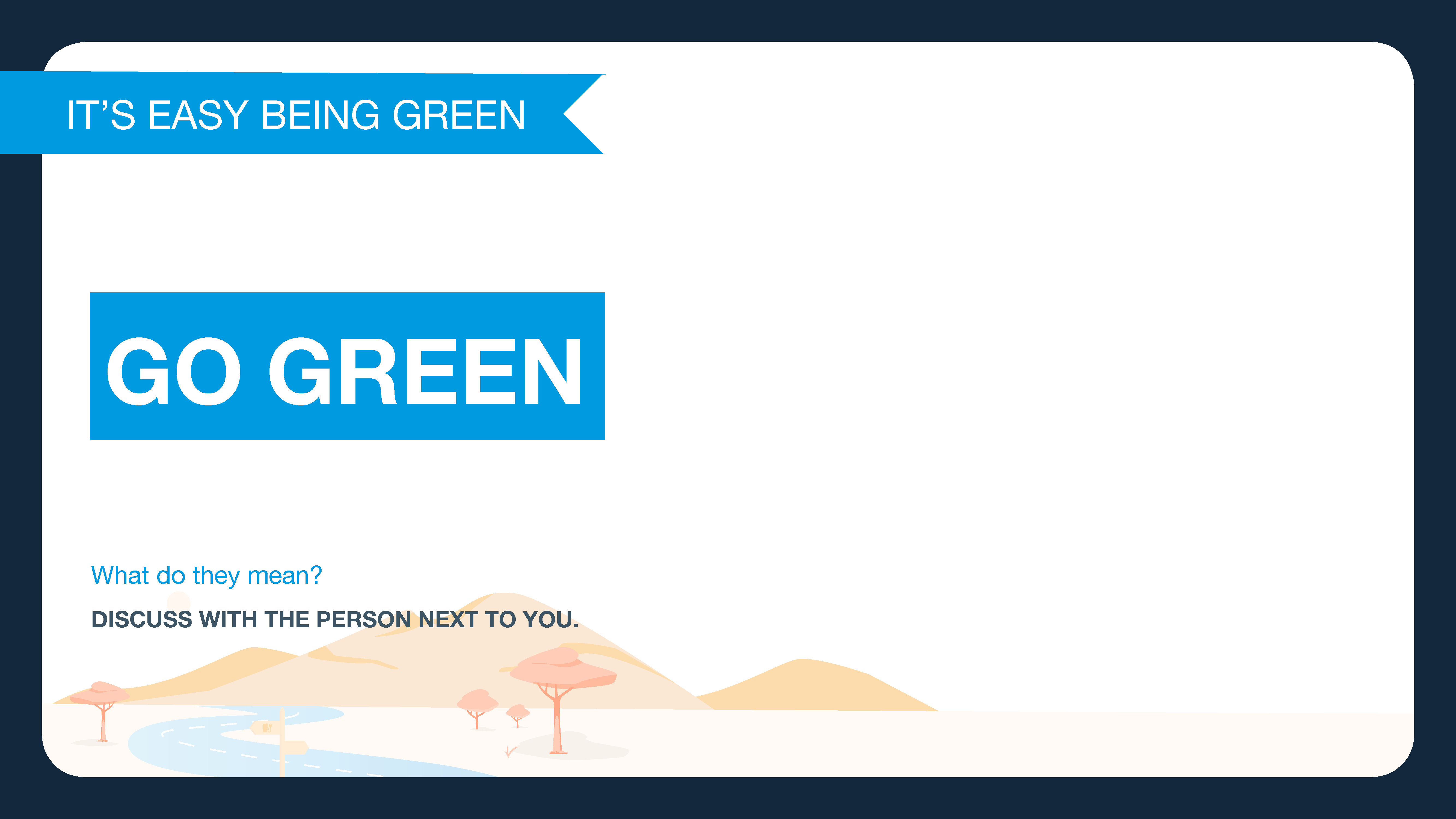 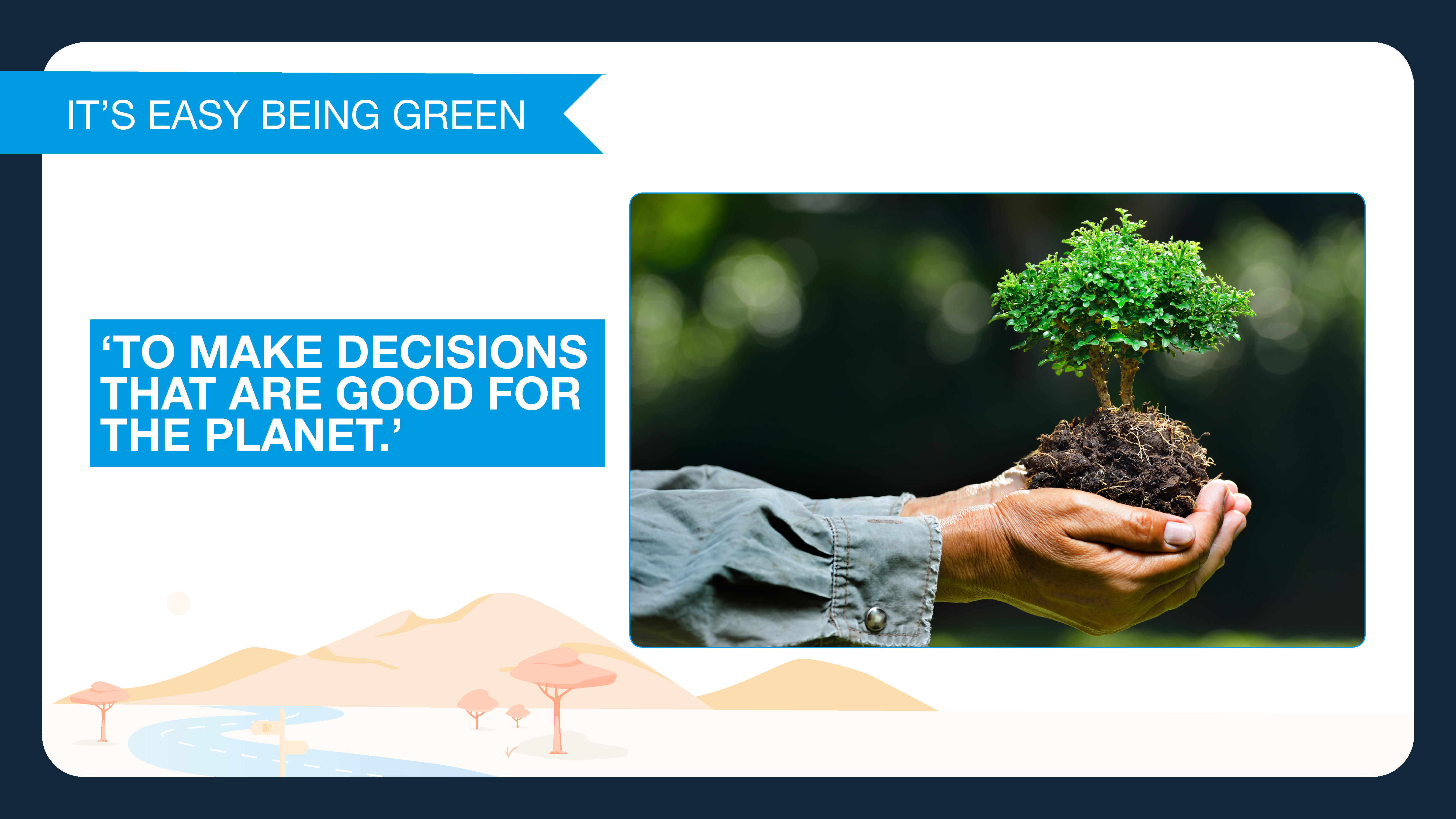 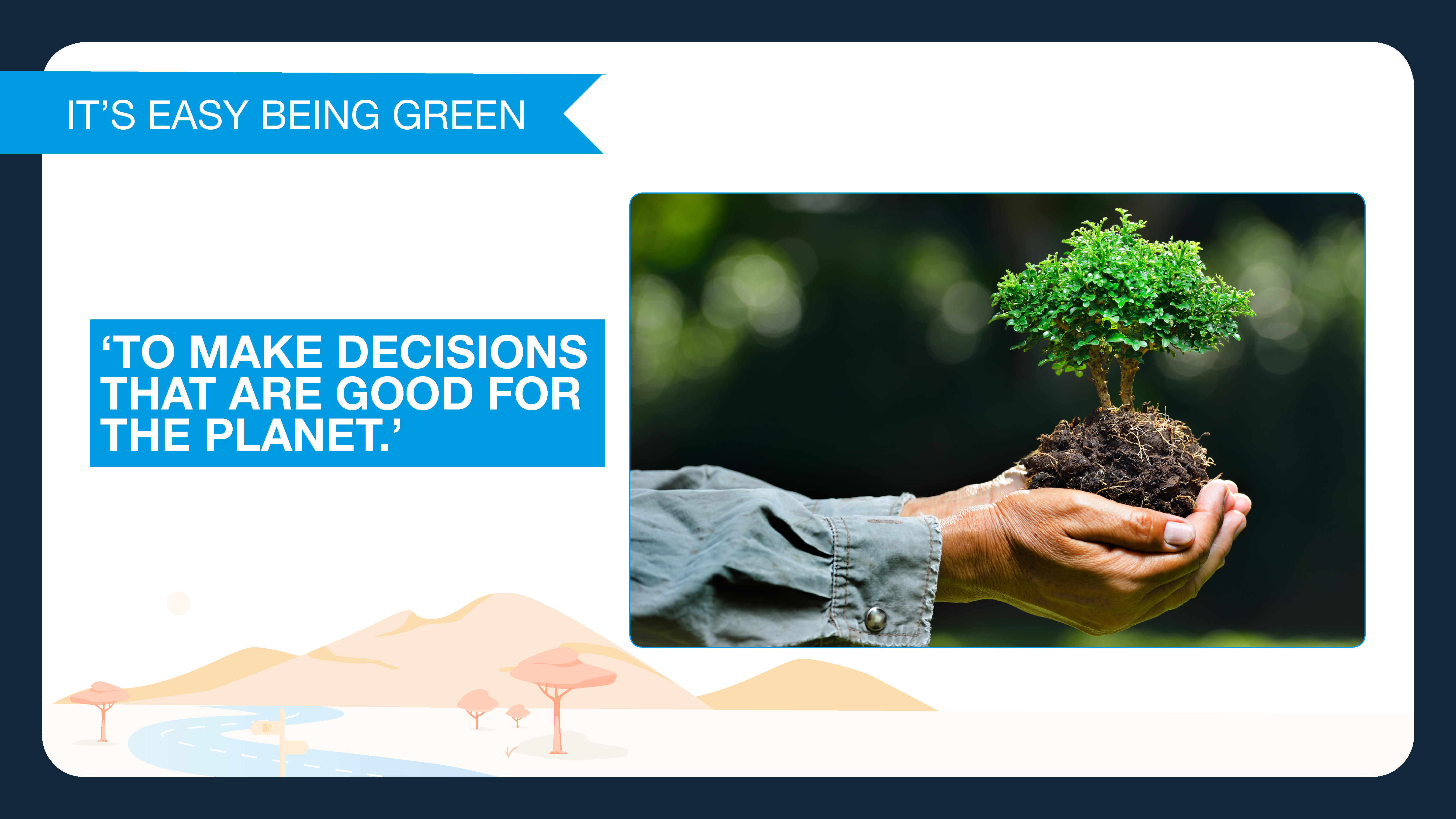 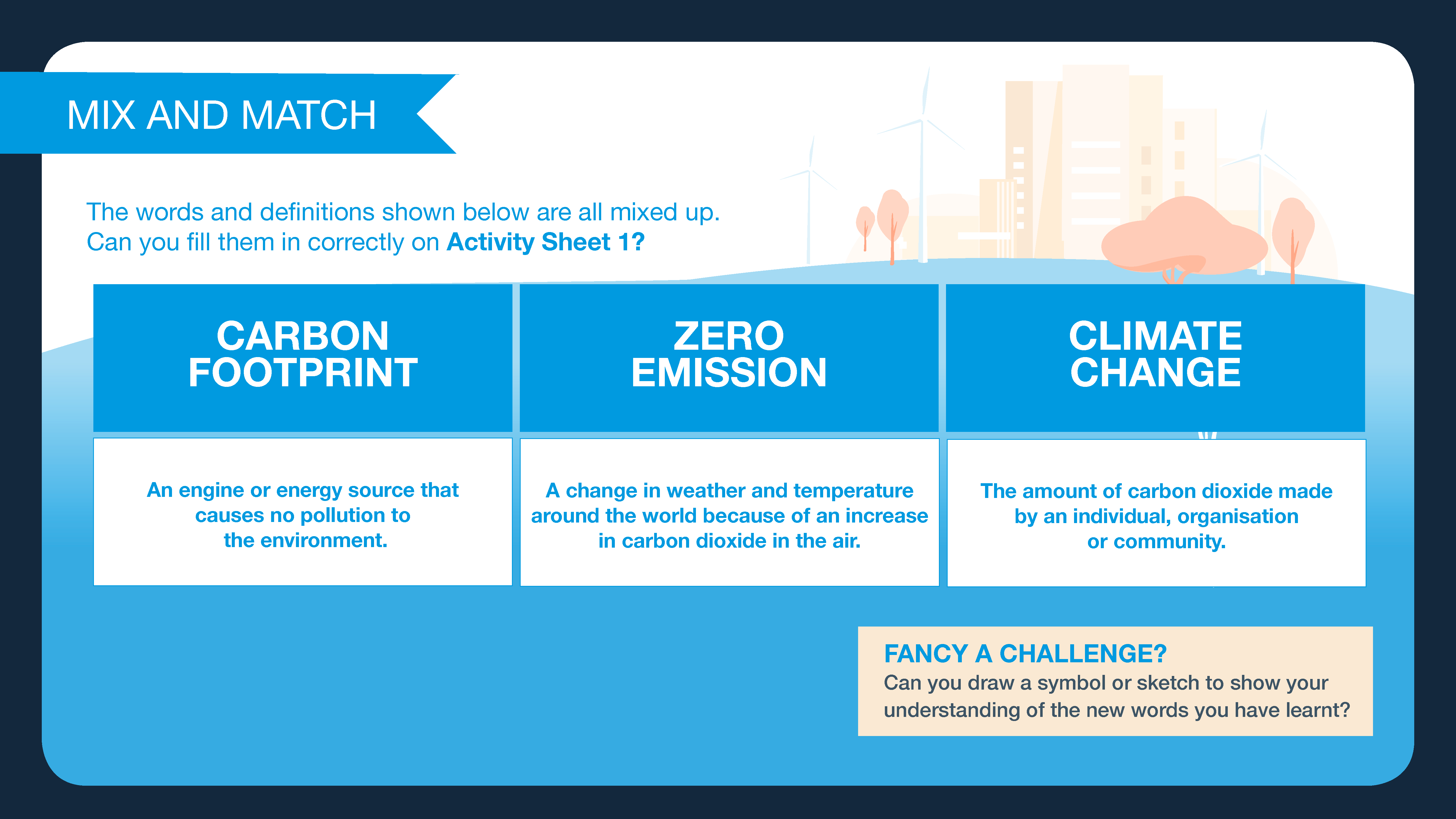 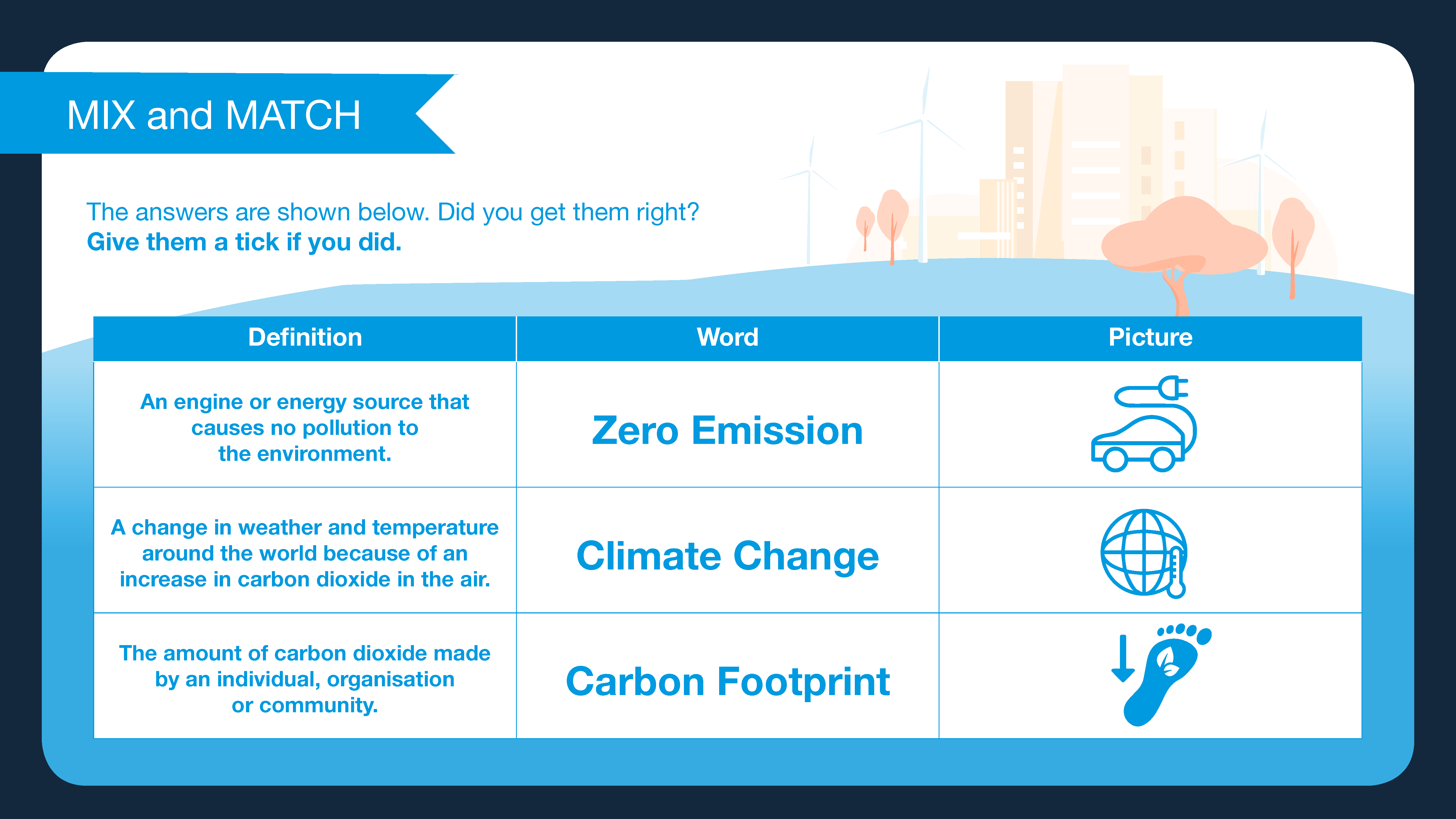 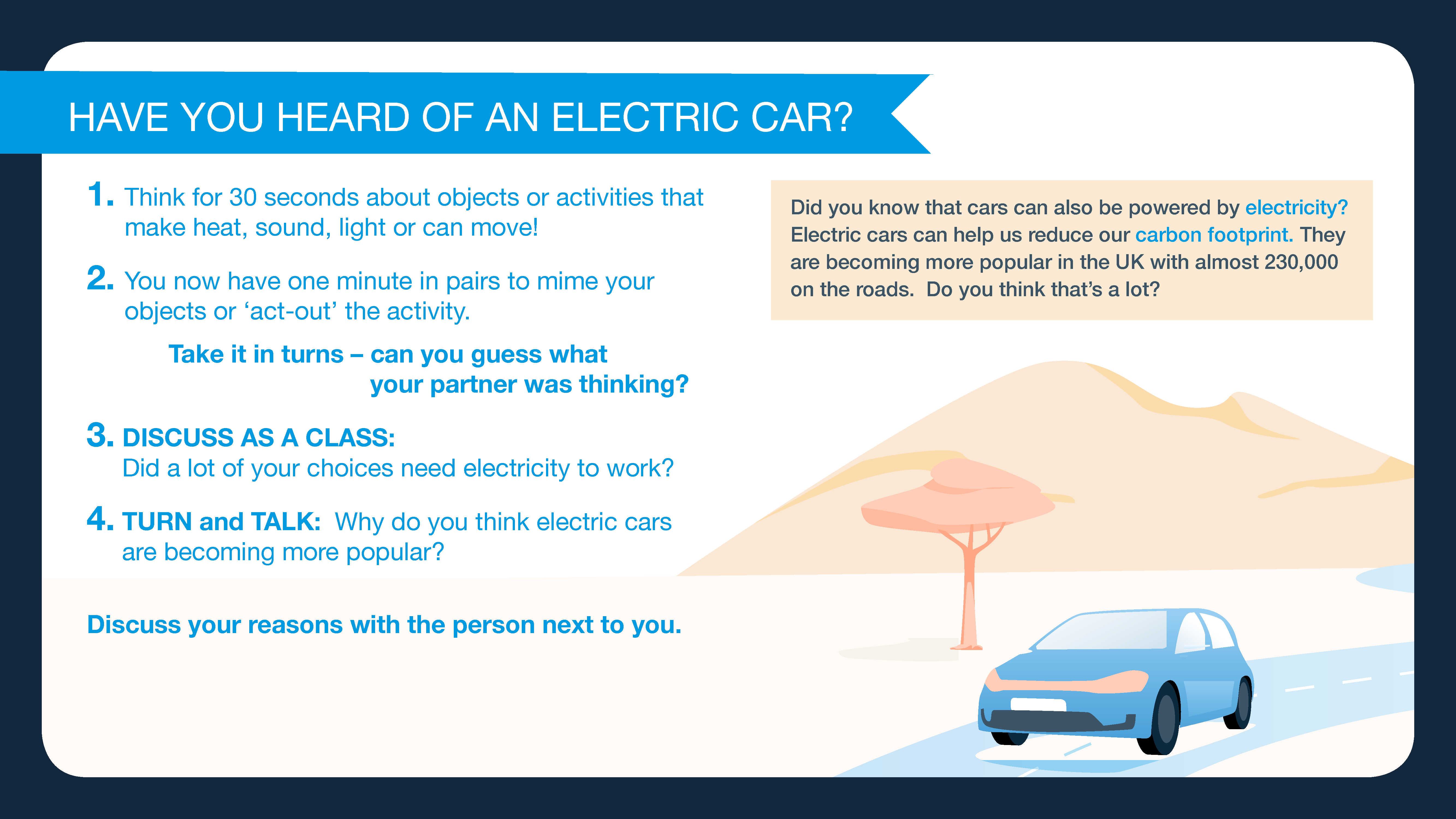 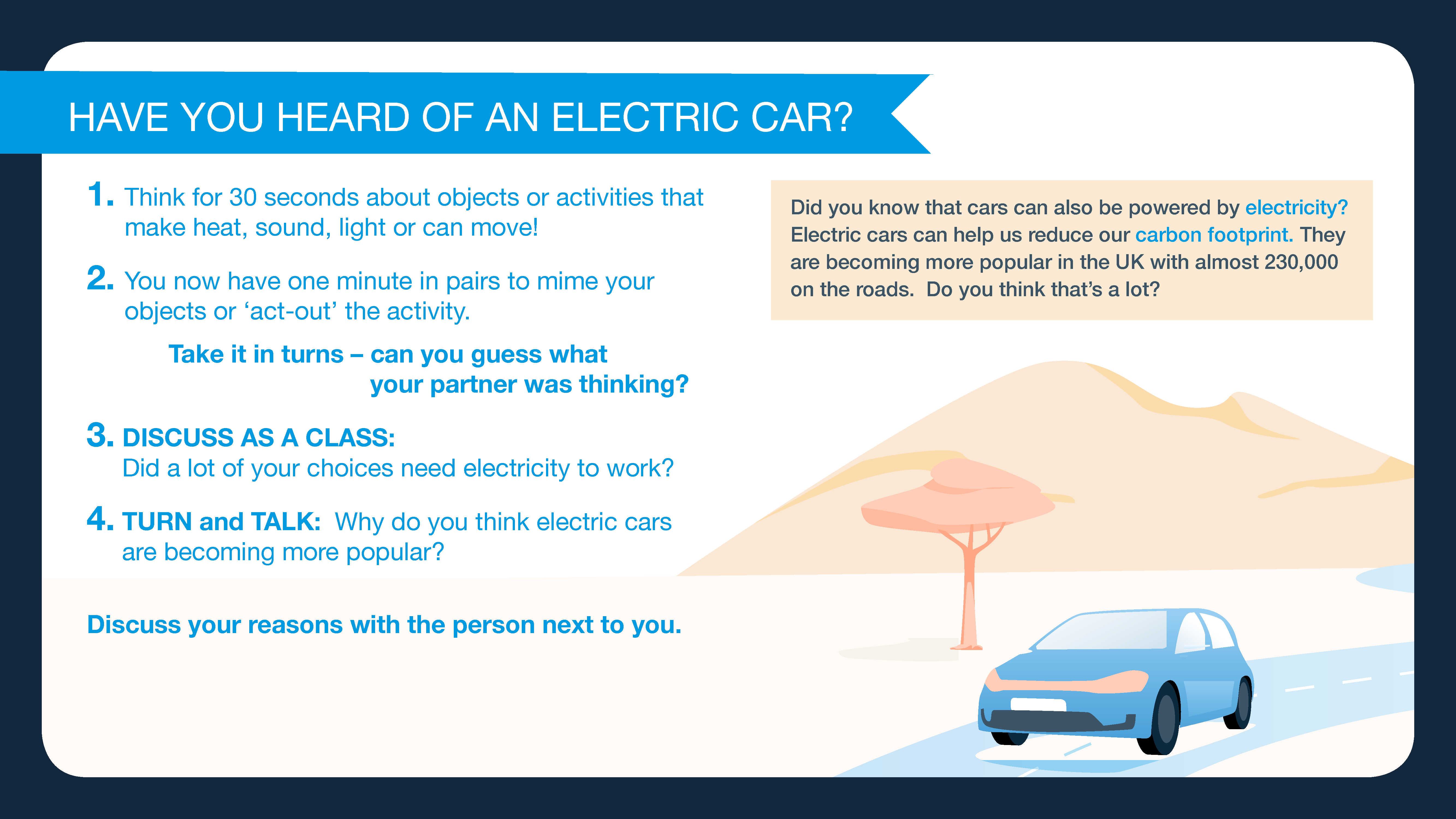 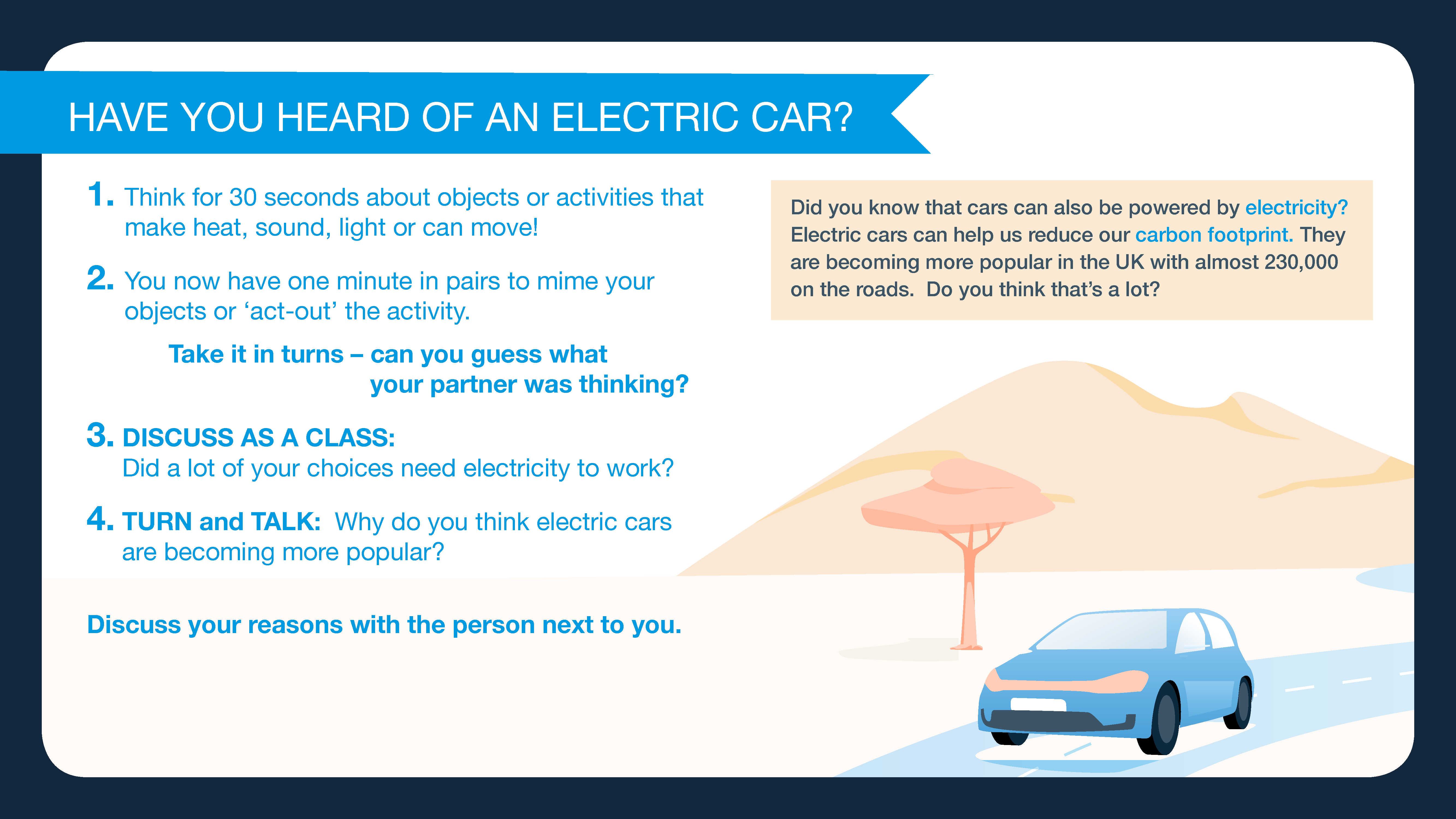 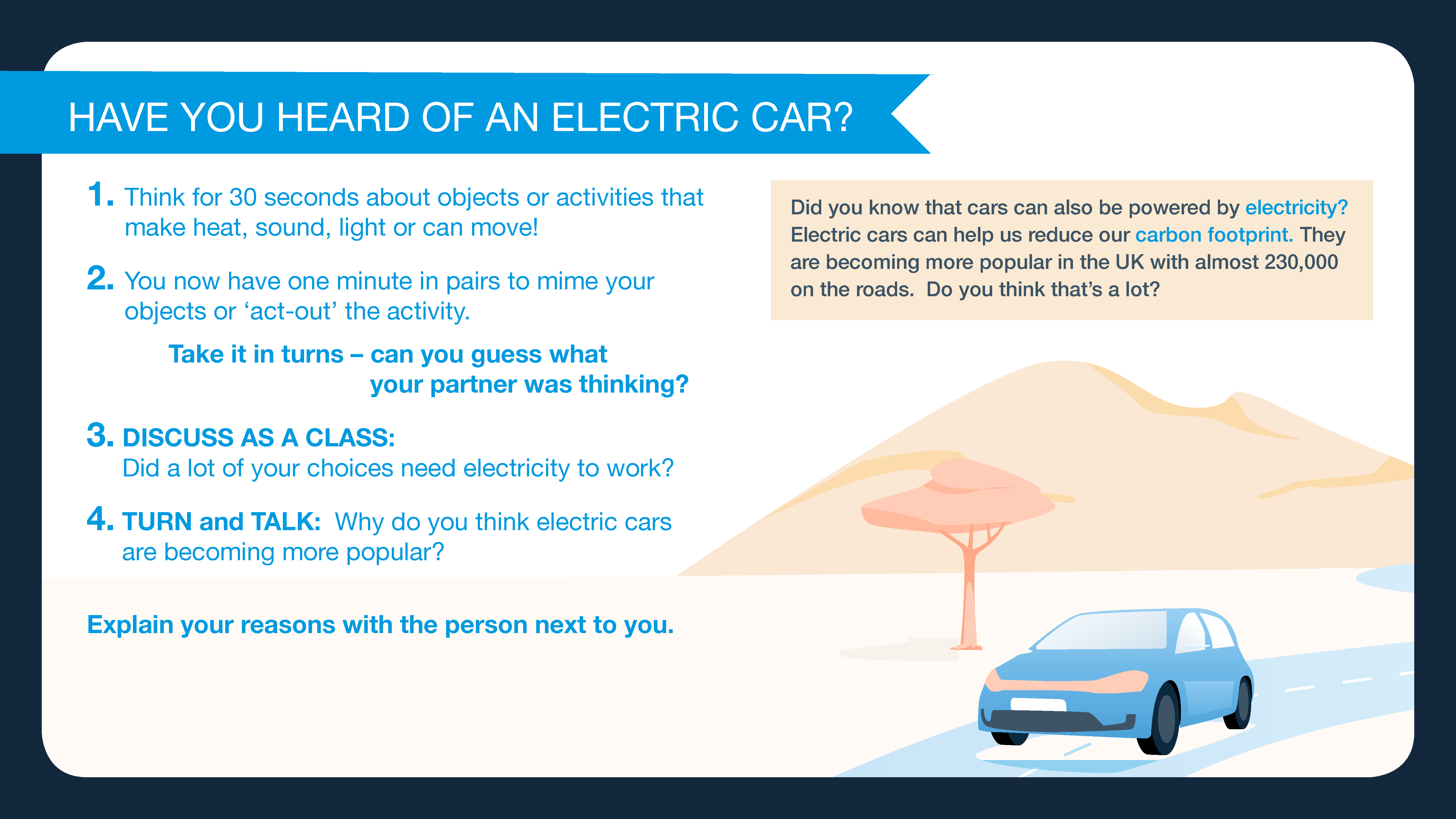 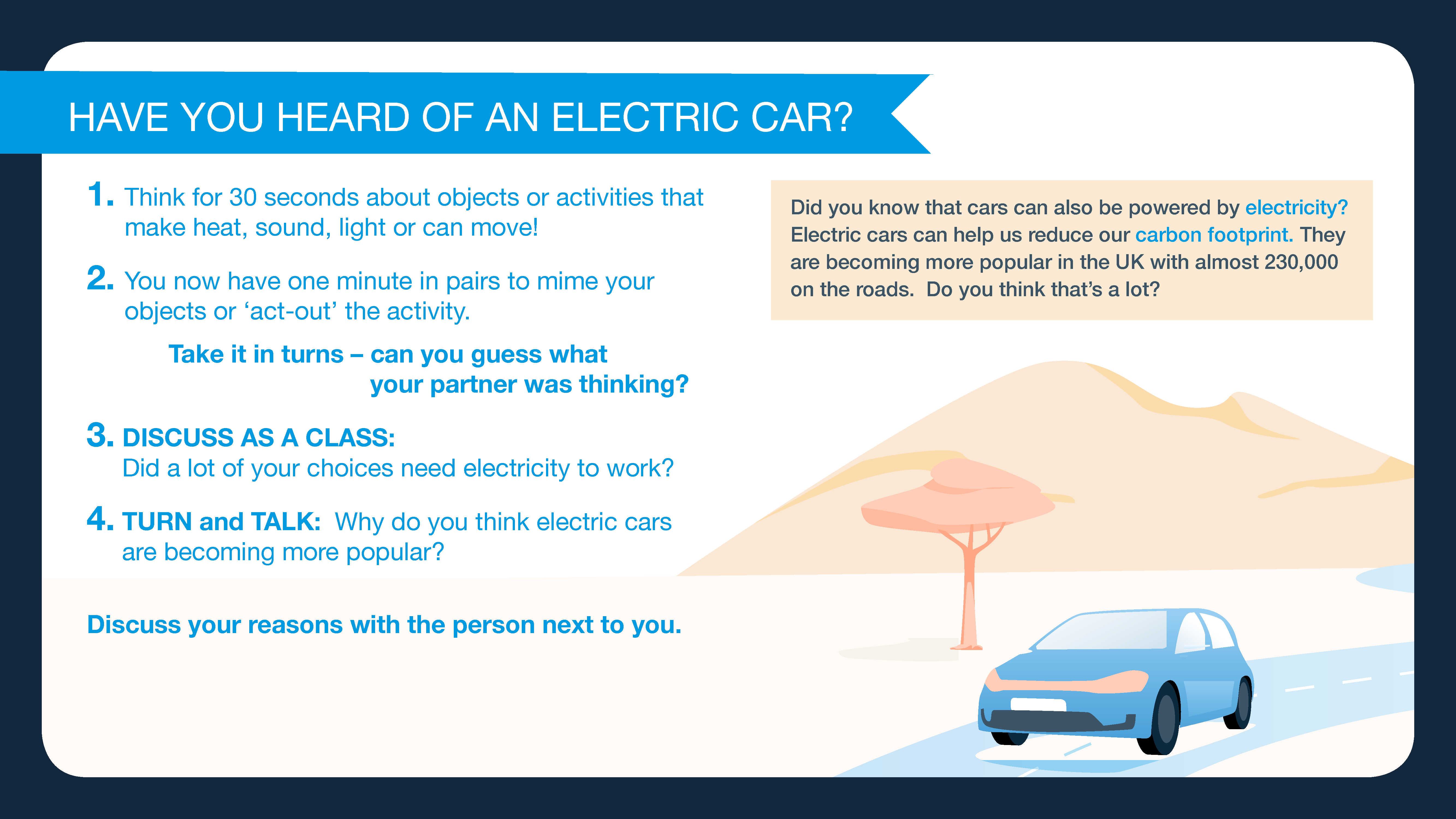 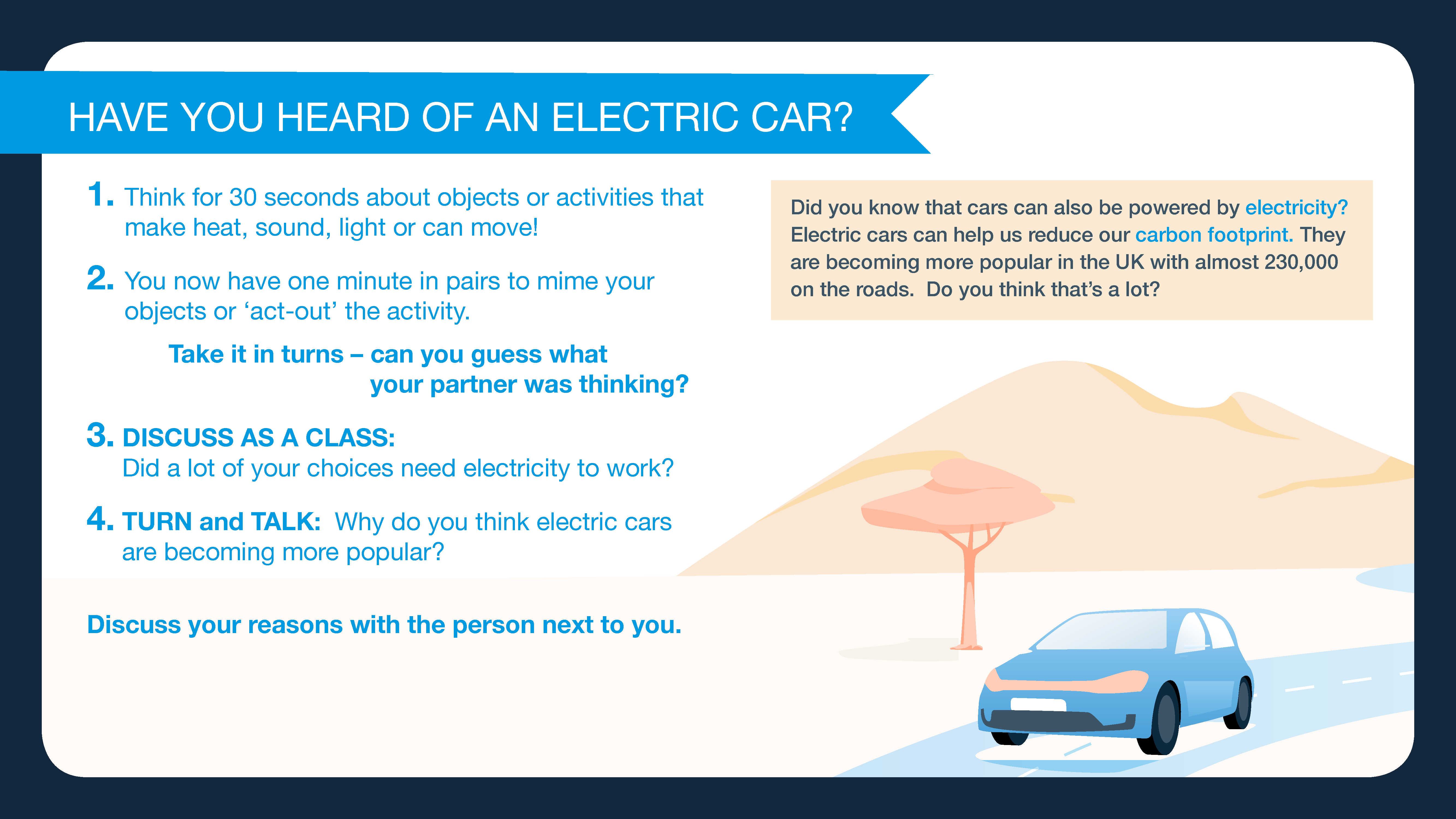 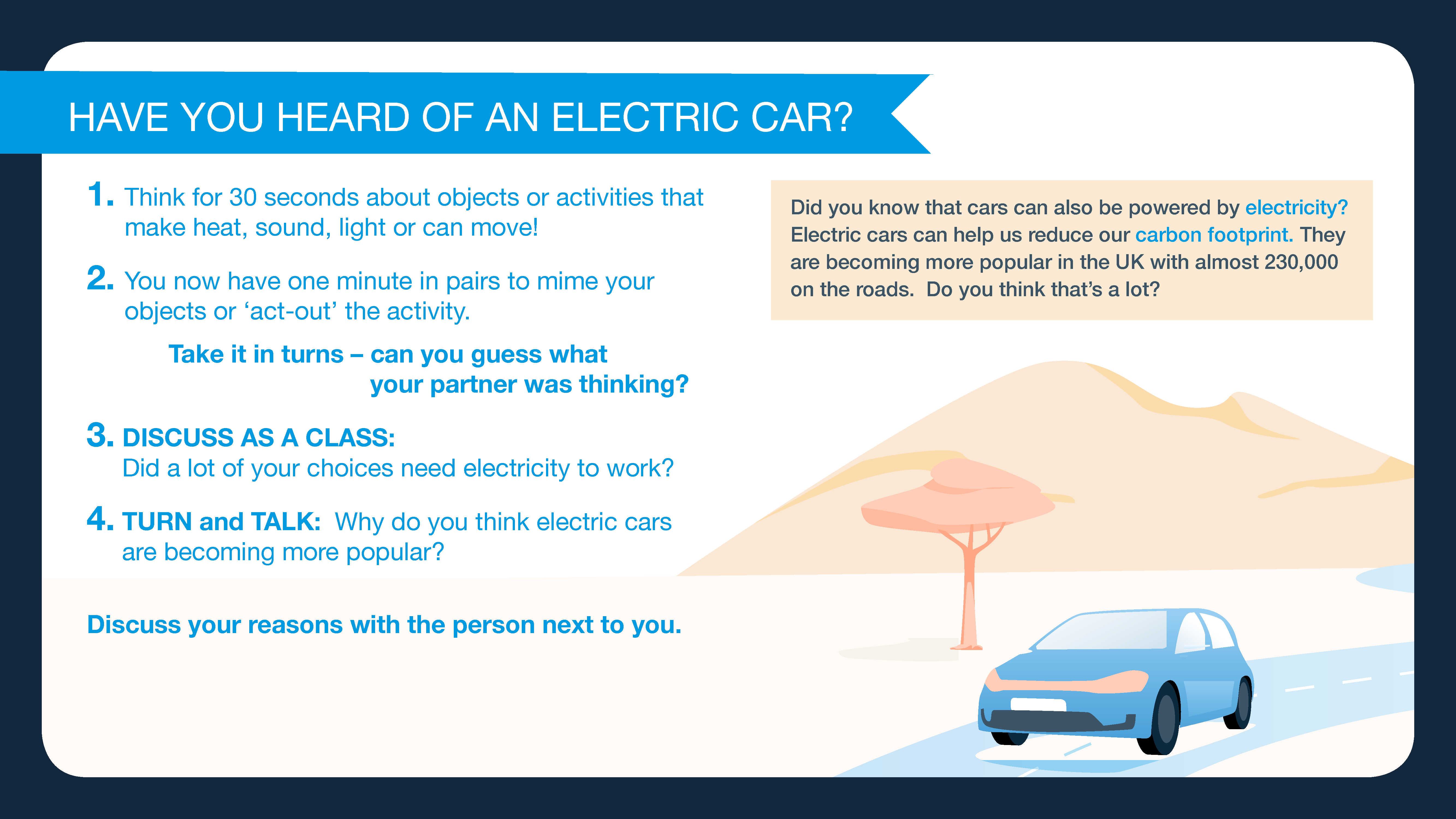 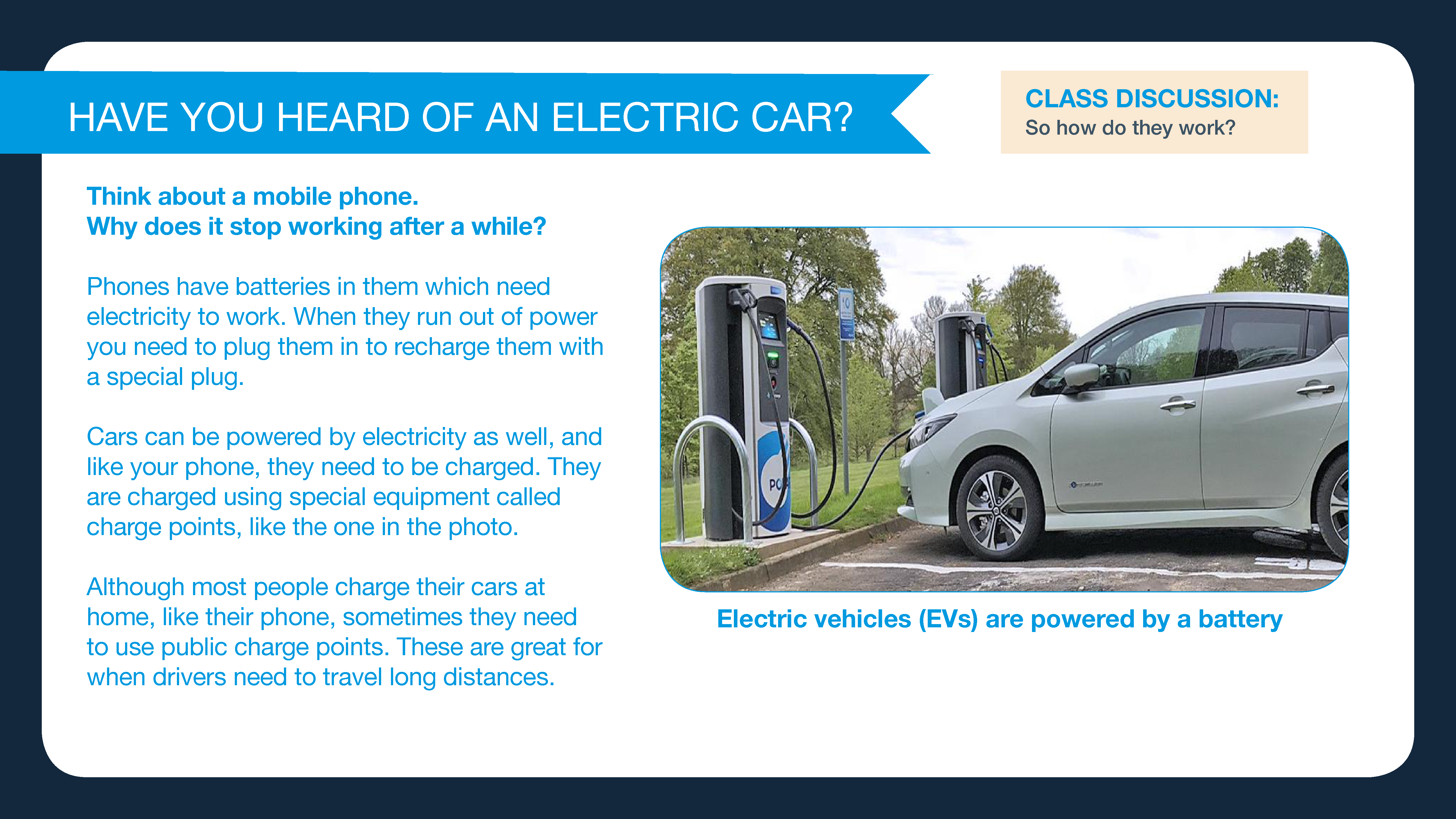 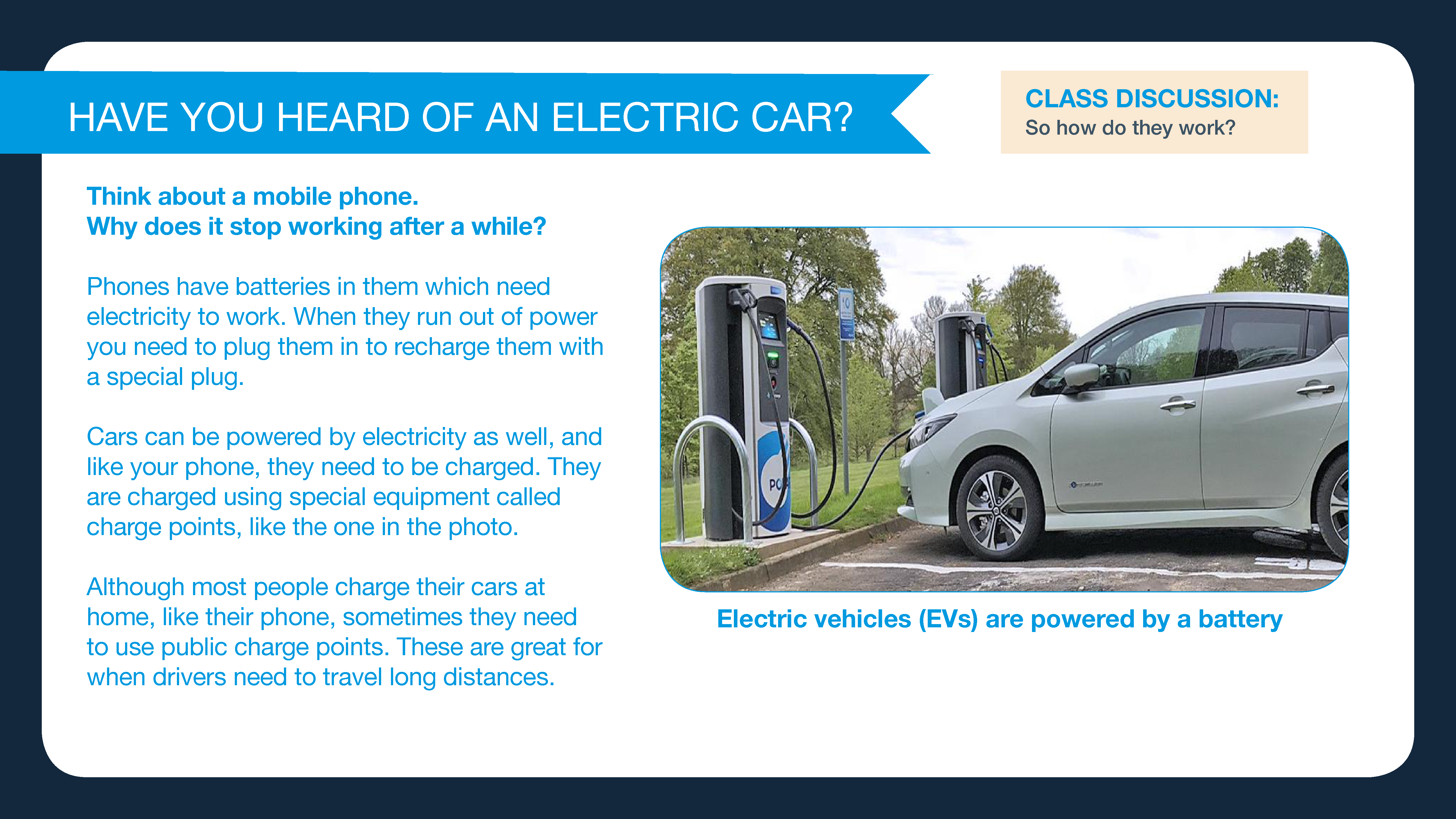 [Speaker Notes: Further information on chargepoints for teachers: 

Why do we need EV charge points? 
Batteries can be used until they have run out of power, and then they need to be recharged or the car won’t go anymore.
Electric car batteries need to be recharged, just like mobile phone batteries. 
Charging an electric car should be done through a special electric car charge point plug 

What are EV charge points? 
An electric car charge point is a special piece of infrastructure that supplies electric energy for re-charging of electric vehicles. It can be used for both fully electric cars and plug-in hybrids. 
A charge point typically works by enabling faster charging at higher voltages and/or currents than normal plugs.]
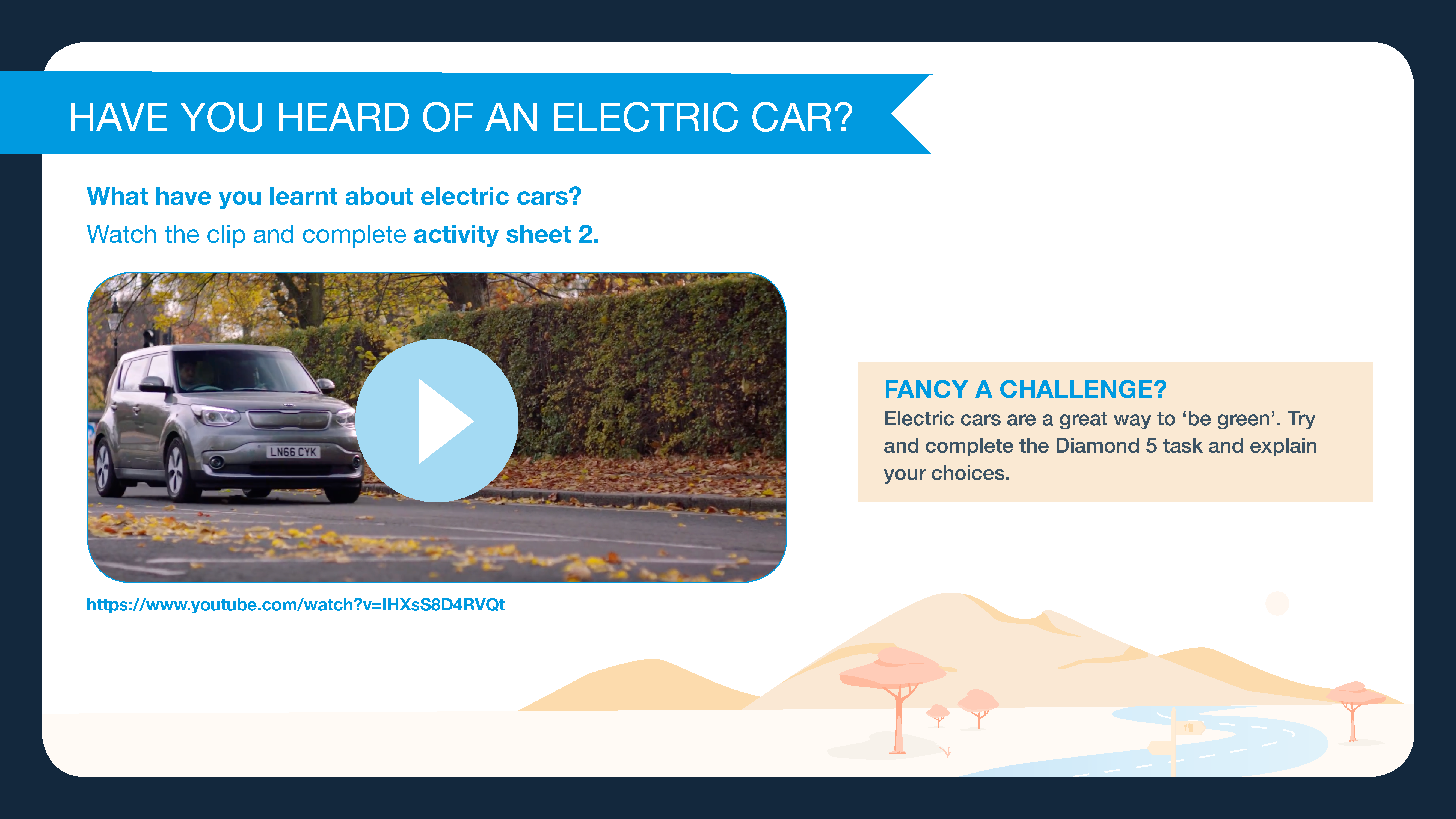 [Speaker Notes: Further information on electric cars for teachers:

Benefits
Electric cars can be cheaper to run, cost less to service and maintain, and benefit from tax savings and other incentives. 
Electric vehicles can cost as little as 2p per mile, compared to around 10-12p per mile for petrol or diesel cars

Electric cars have fewer moving parts so require less maintenance than an internal combustion engine car. In fact fully electric cars can be around 70%  less than petrol/diesel equivalents

They are very quiet  – however sounds will be added at low speeds to new EVs to help pedestrians 

Energy efficient (Typically EVs convert 59%–62% of electrical energy from grid to power at the wheels, where conventional petrol vehicles convert 17%–21% of energy stored in petrol to power at the wheels 
 
Fully electric, and plug-in hybrid cars driven in electric mode produce zero tailpipe emissions

EVs  can help improve local air quality, and through this help the environment. 

Other points:
Although electric cars can be more expensive upfront, the government offer a number of grants to help towards the purchase price, meaning the cost is much closer to their petrol/diesel counterparts

Many of the new electric cars on the market can travel up to 250 miles on a single charge. 

Most electric vehicle drivers charge their cars at home. For those that don’t have off-street parking and can’t charge at home there are more than 25,000 charge point connecters at more than 9,000 locations including a supermarkets, shopping centres, workplaces and some fuel stations. 

For longer journeys, drivers may have to plan ahead for where they will need to stop and charge their car. There are now rapid charge points (which can charge most electric cars to 80% in 30 minutes) at almost every motorway service area in the UK.

Depending on the type of charge point, it can vary in how long it takes to recharge the battery. Standard chargers will take between 8 and 12 hours and are perfect for home charging. The car charges while you’re asleep and is fully charged and ready to go in the morning. Fast chargers, which can be found on the street can take around 4-6 hours and are great for a top-up when you’re out and about (maybe when your mum is doing the food shopping) and rapid chargers which can charge most electric cars up to 80% in around 30 minutes (there are some that can do it even faster)


Sources:
https://www.goultralow.com/electric-car-savings/ 

https://assets.publishing.service.gov.uk/government/uploads/system/uploads/attachment_data/file/739460/road-to-zero.pdf

US Department of Energy’s Office of Energy Efficiency and Renewable Energy
National Travel Survey, 2016
https://www.savemoneycutcarbon.com/learn-save/71-of-consumers-are-considering-an-electric-car-as-their-next-vehicle/ 

Video: https://www.youtube.com/watch?v=IHXsS8D4RVQ]
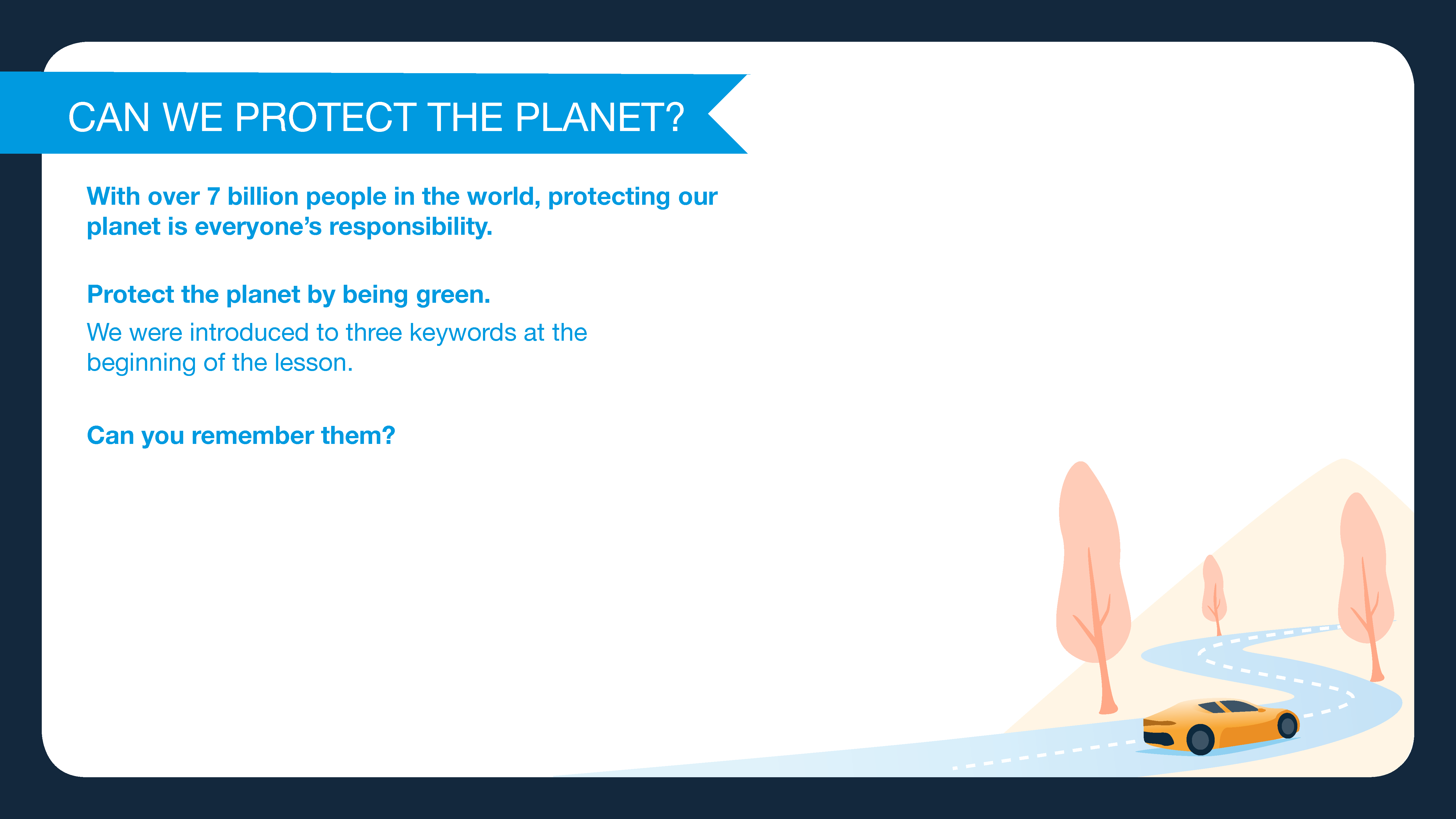 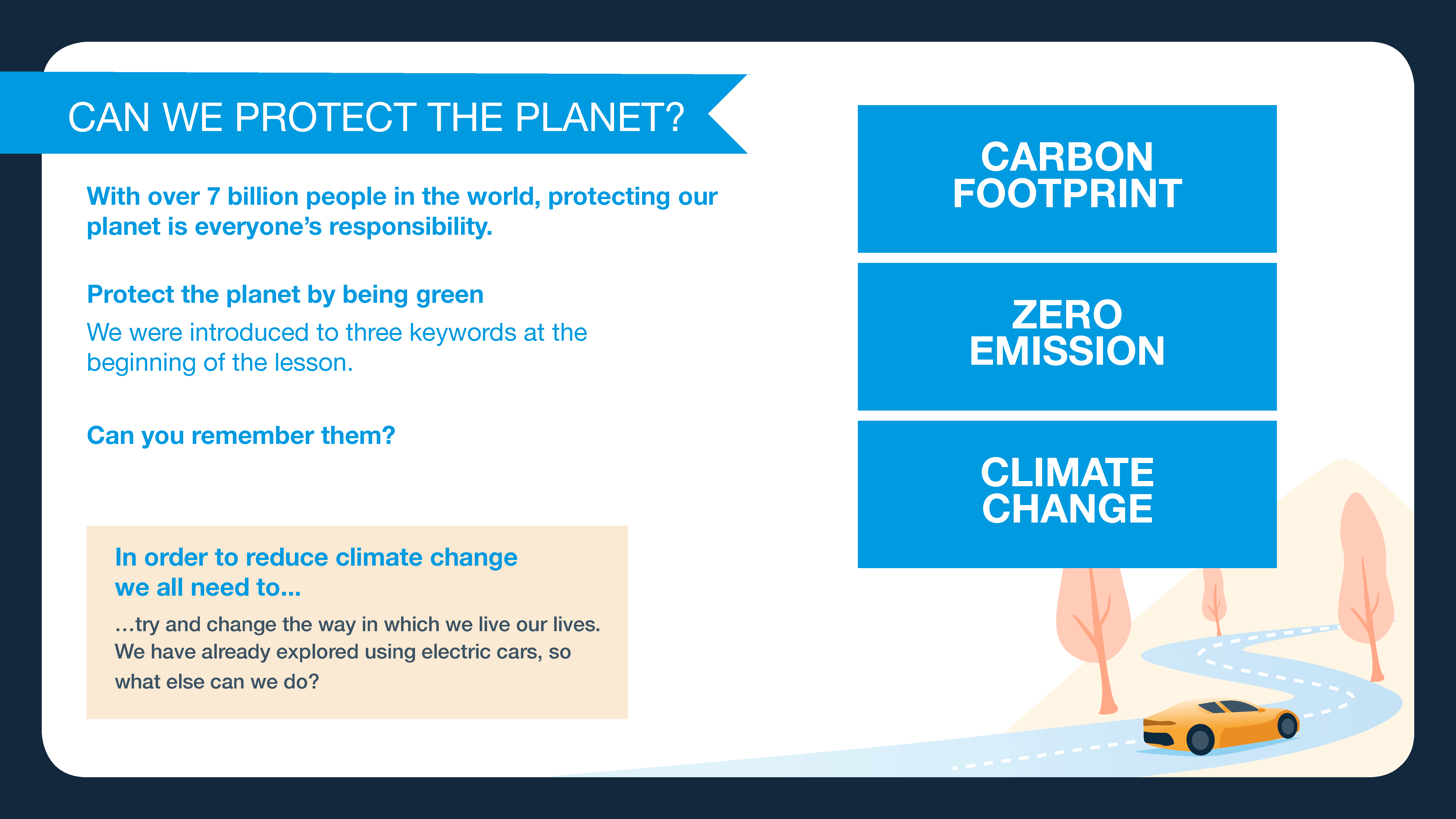 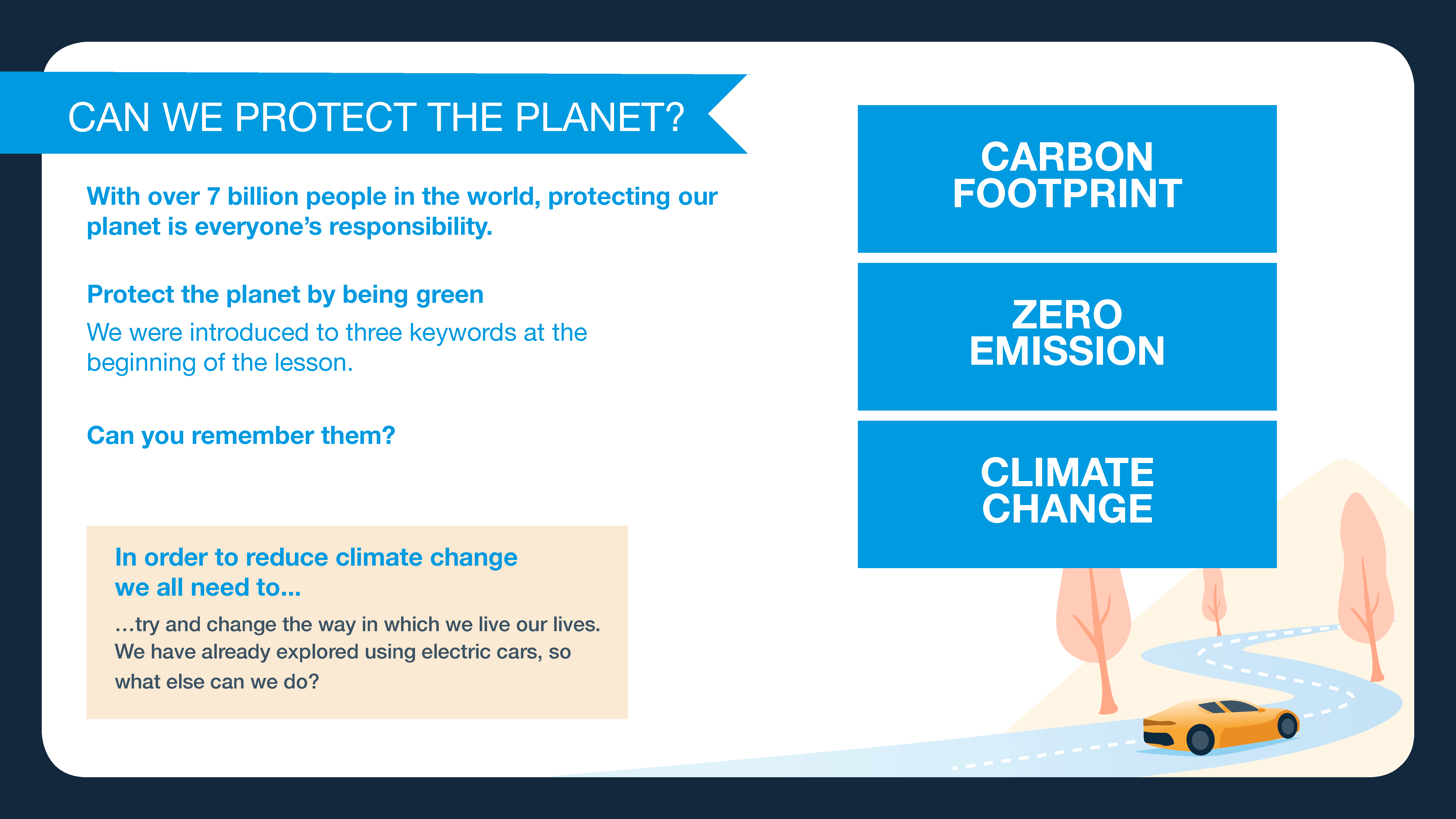 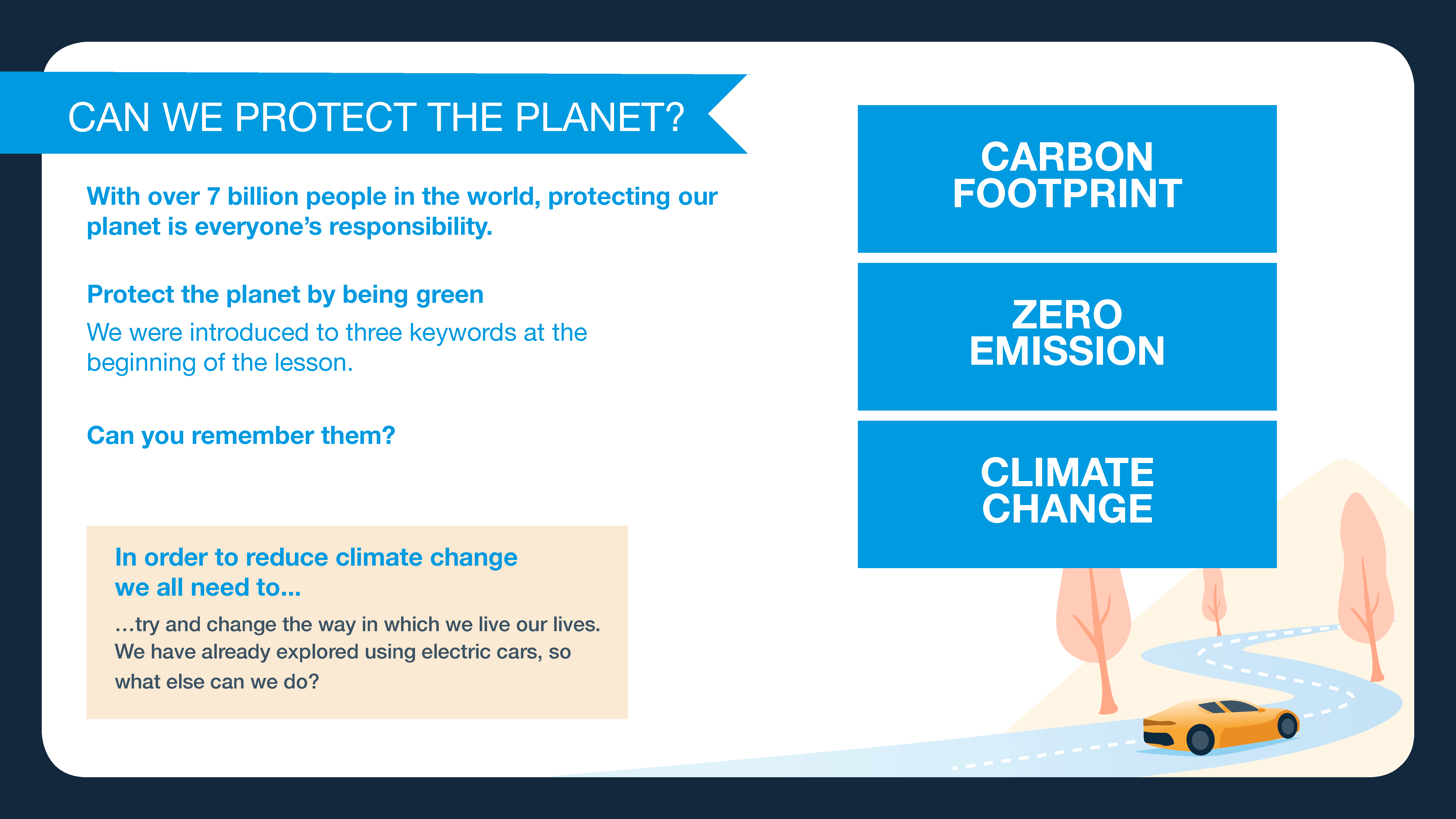 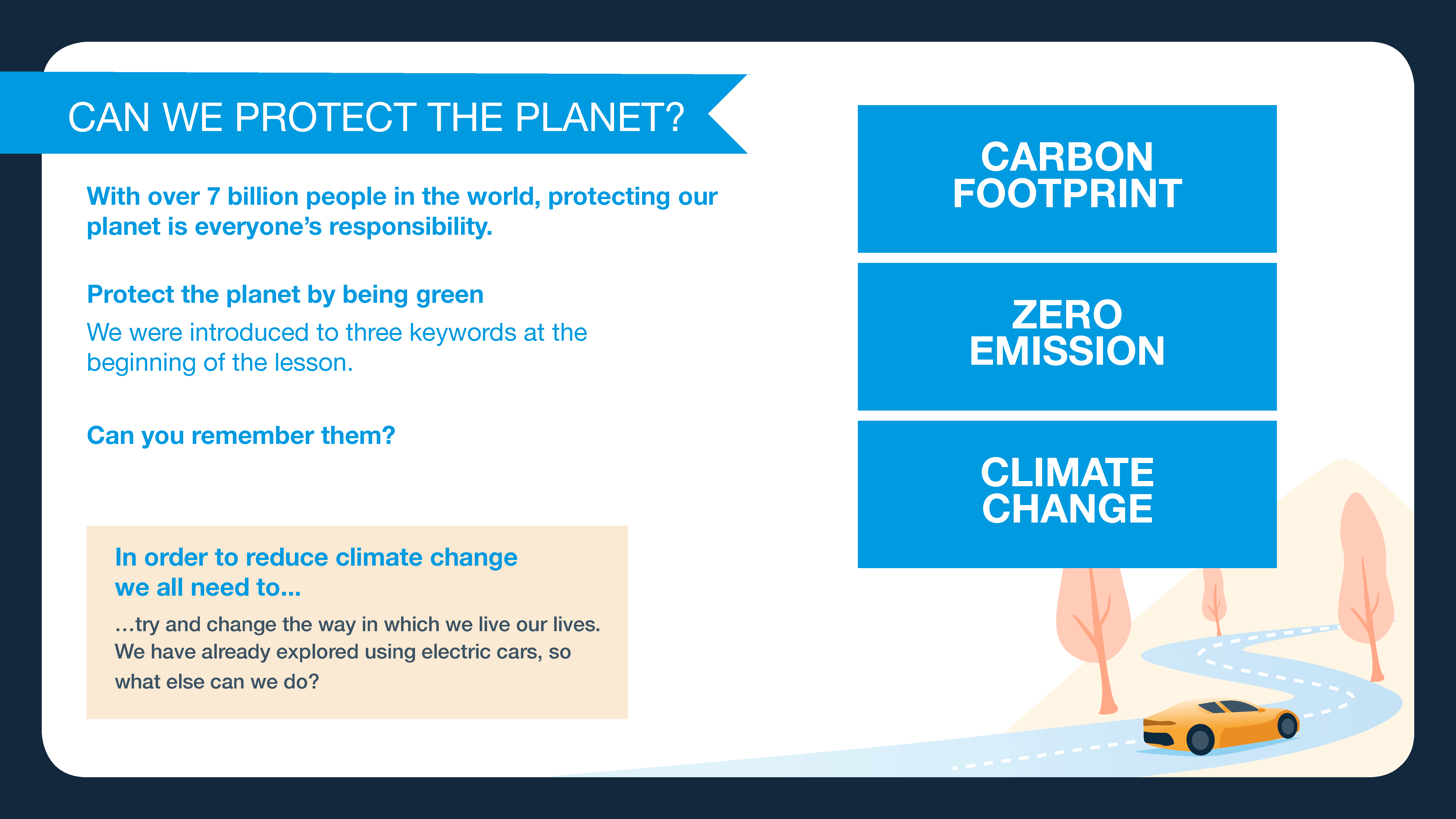 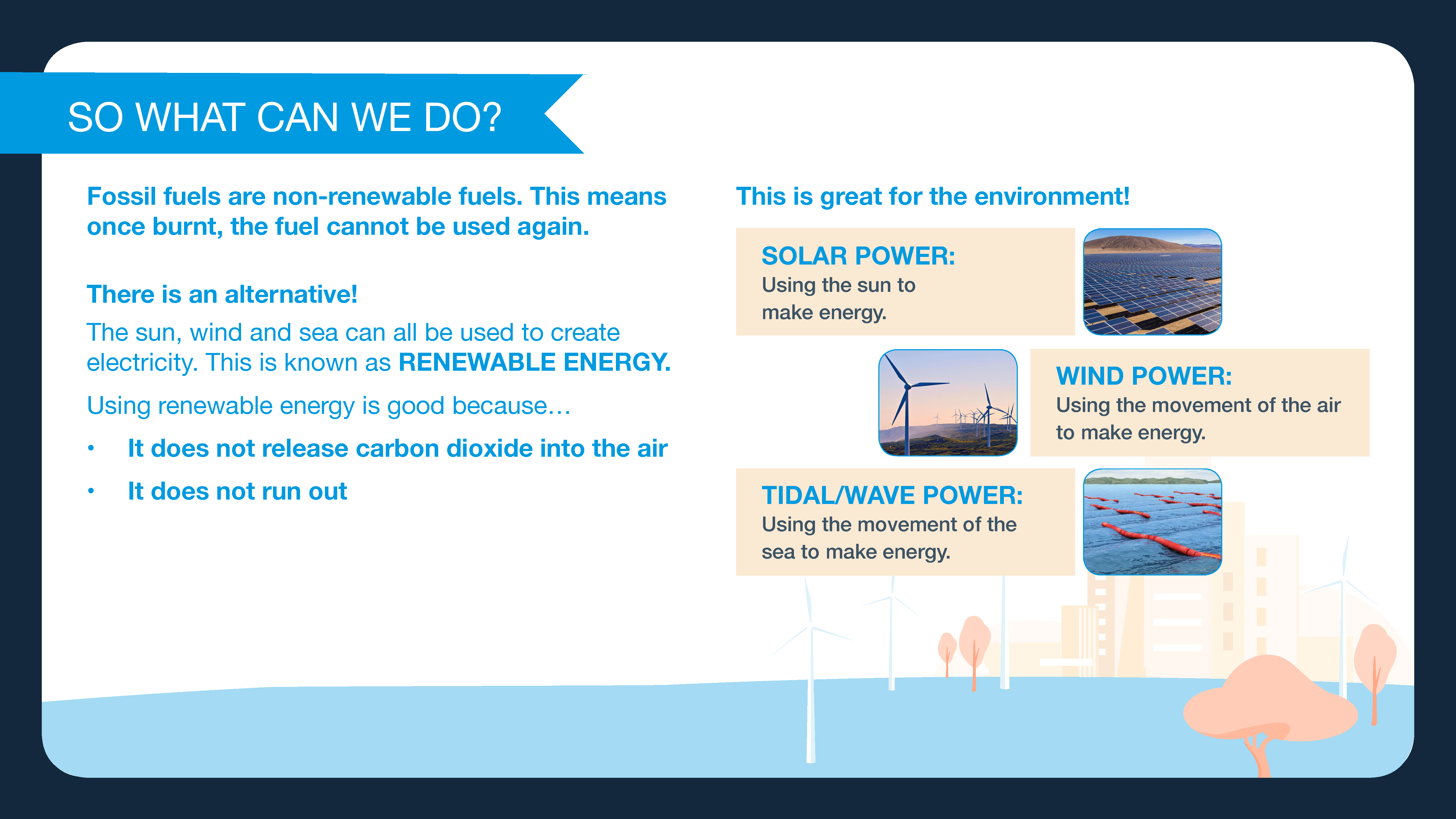 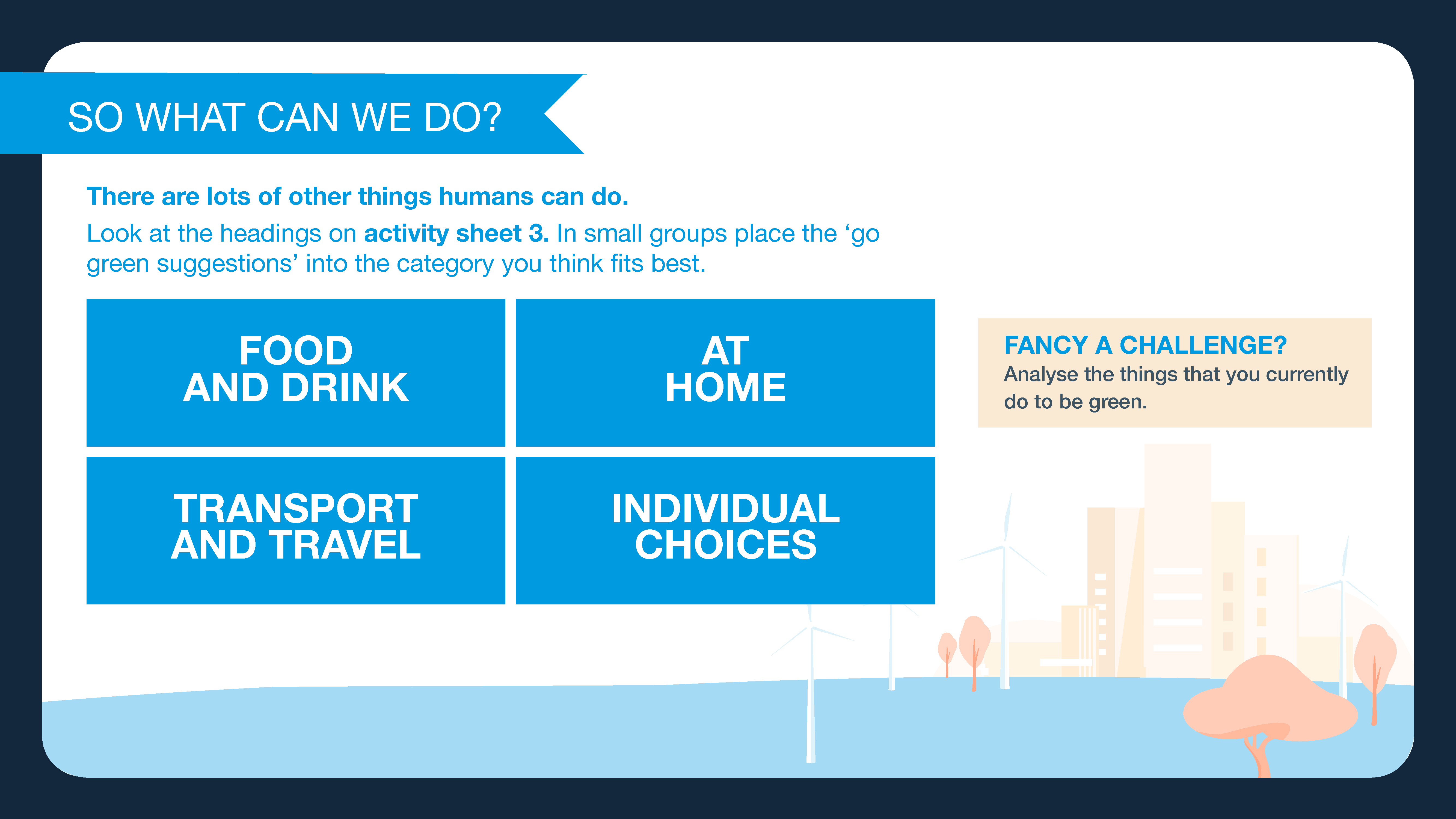 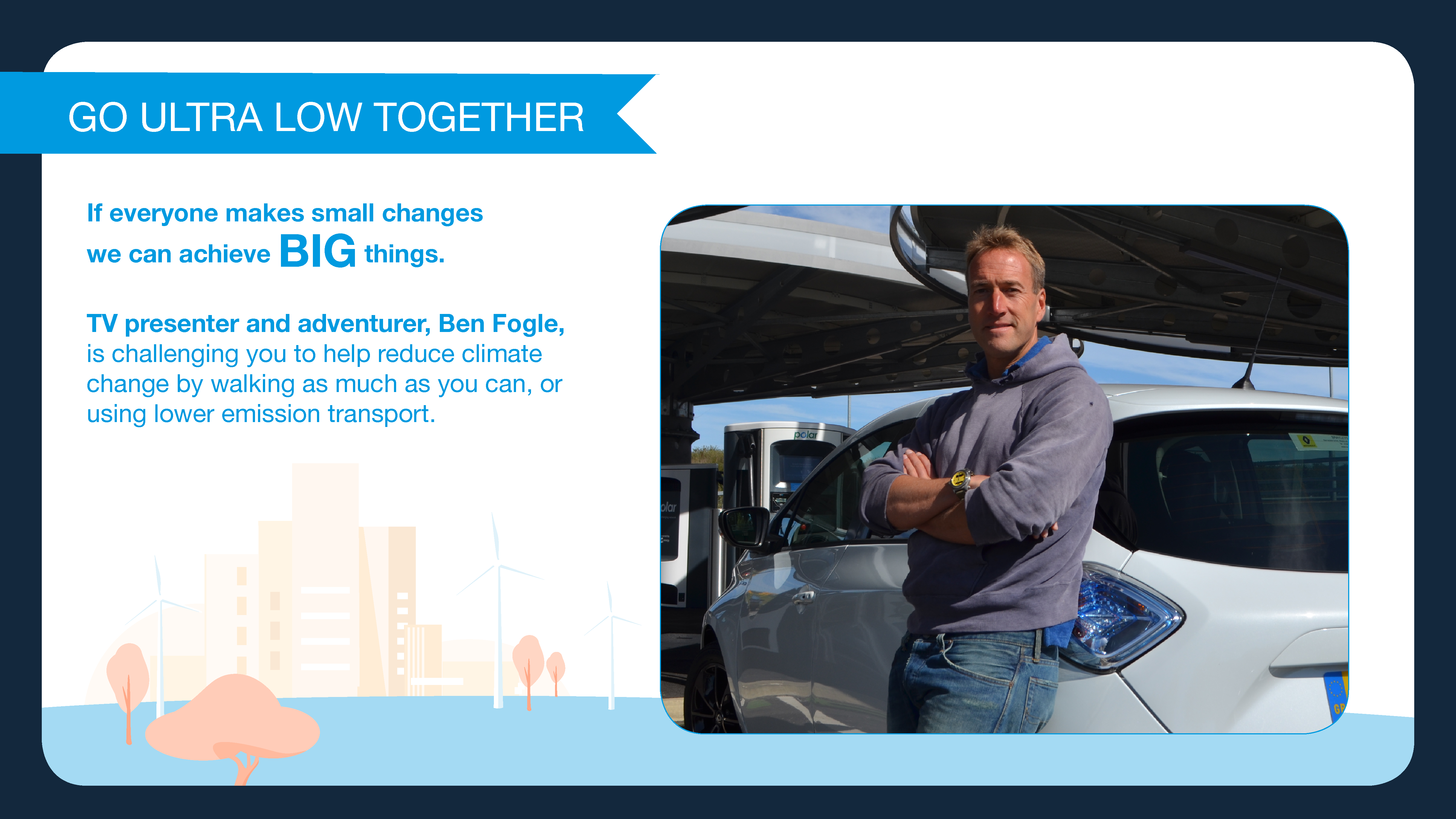 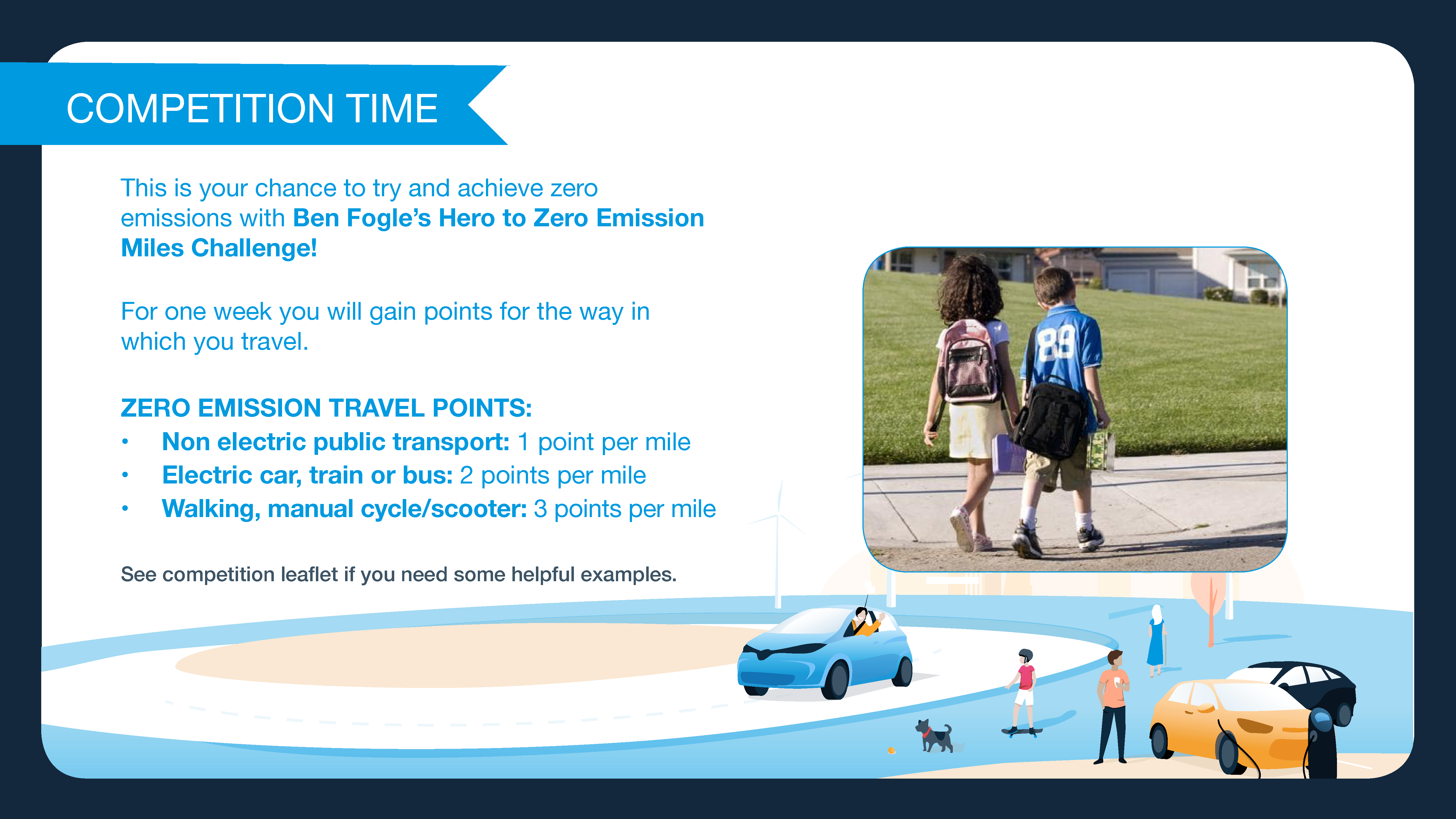 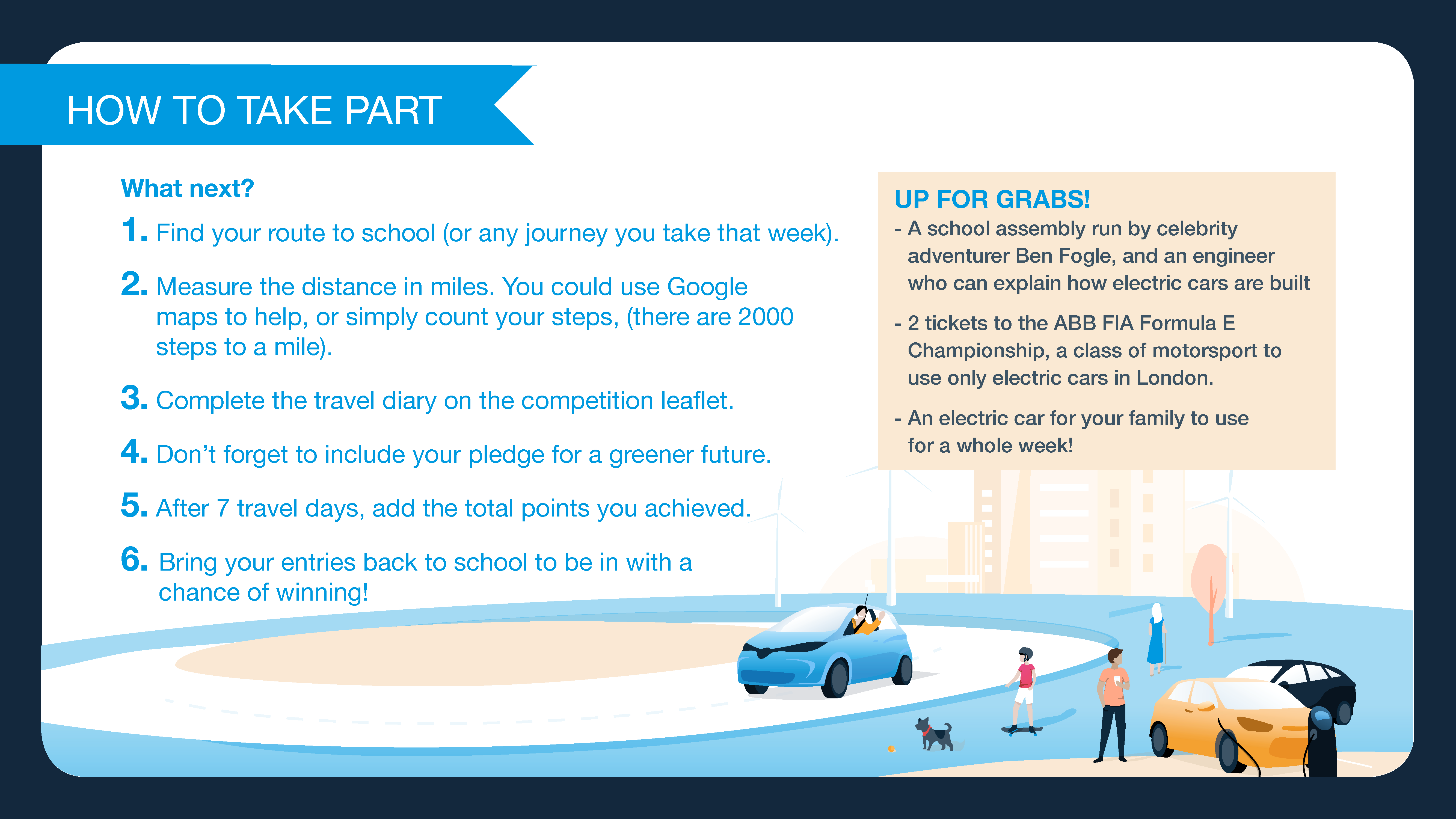 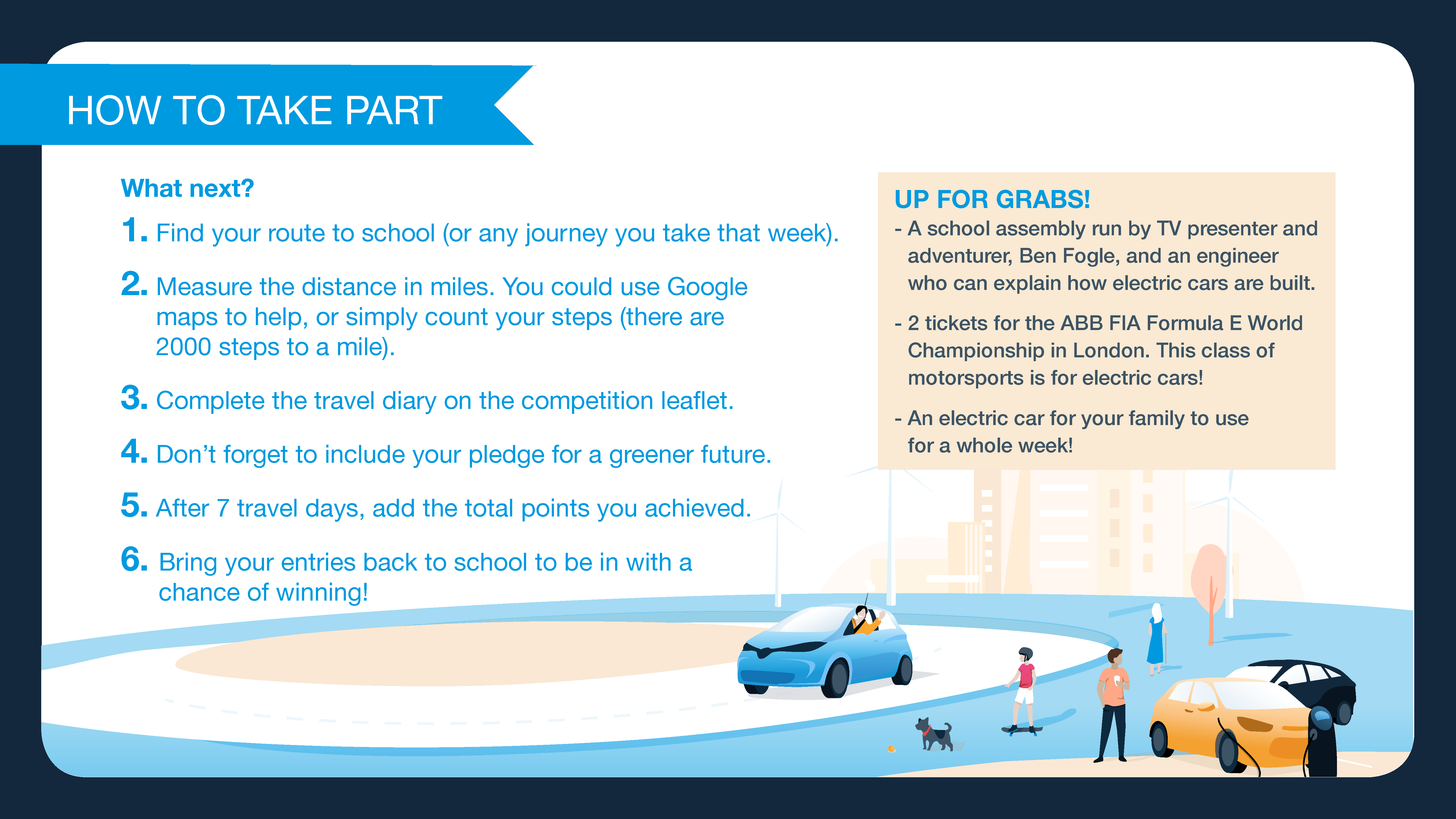 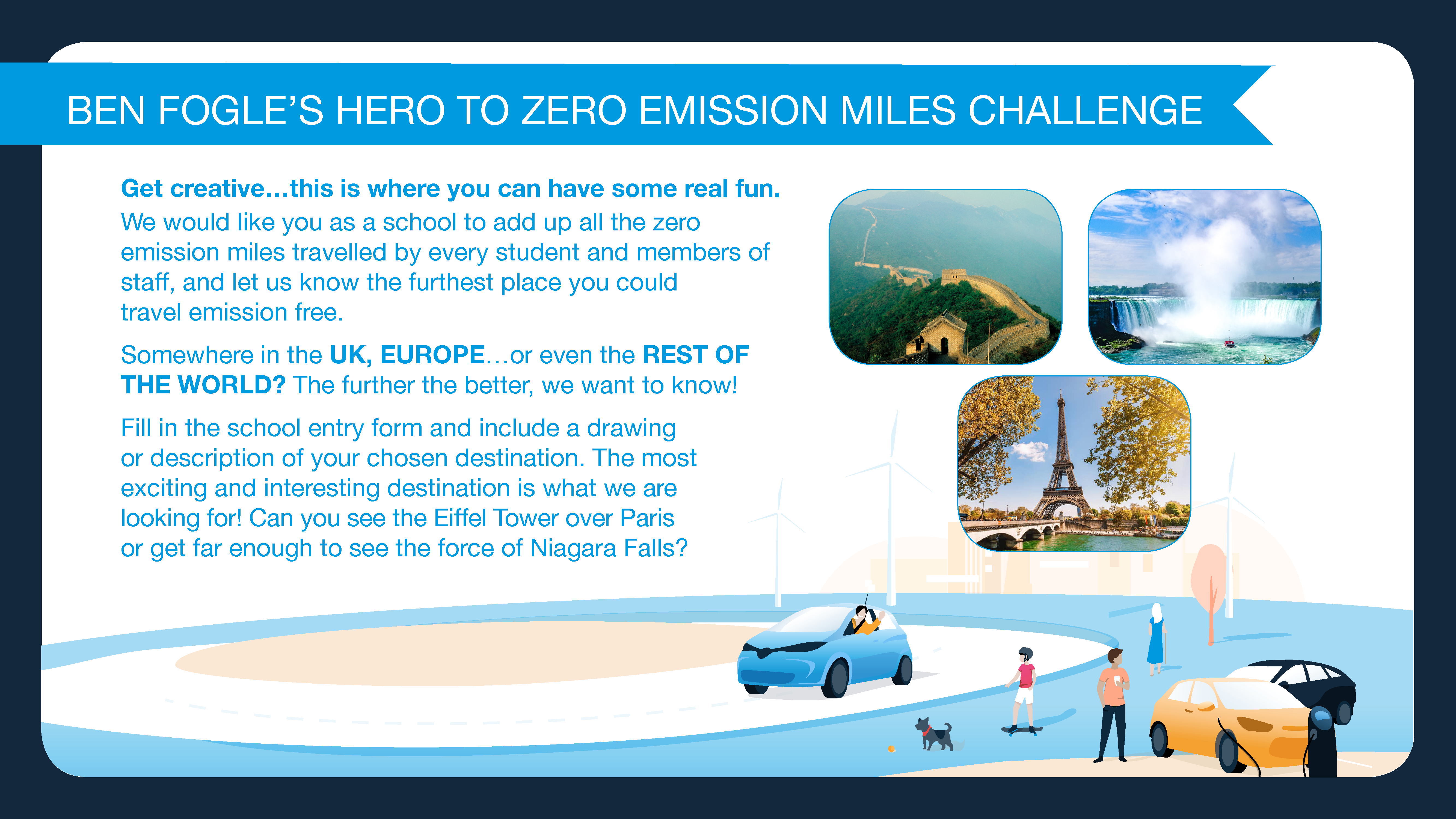 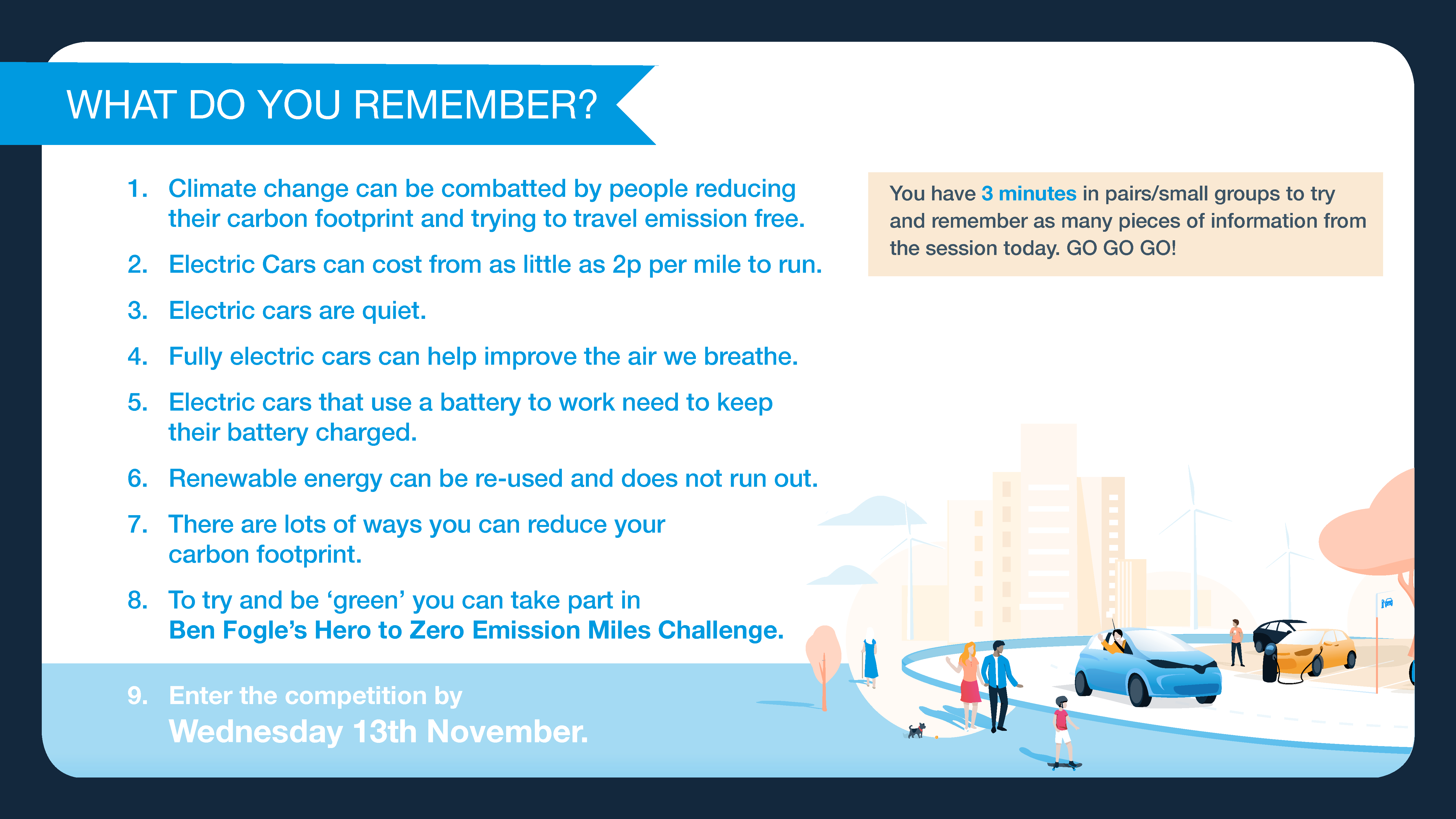 v
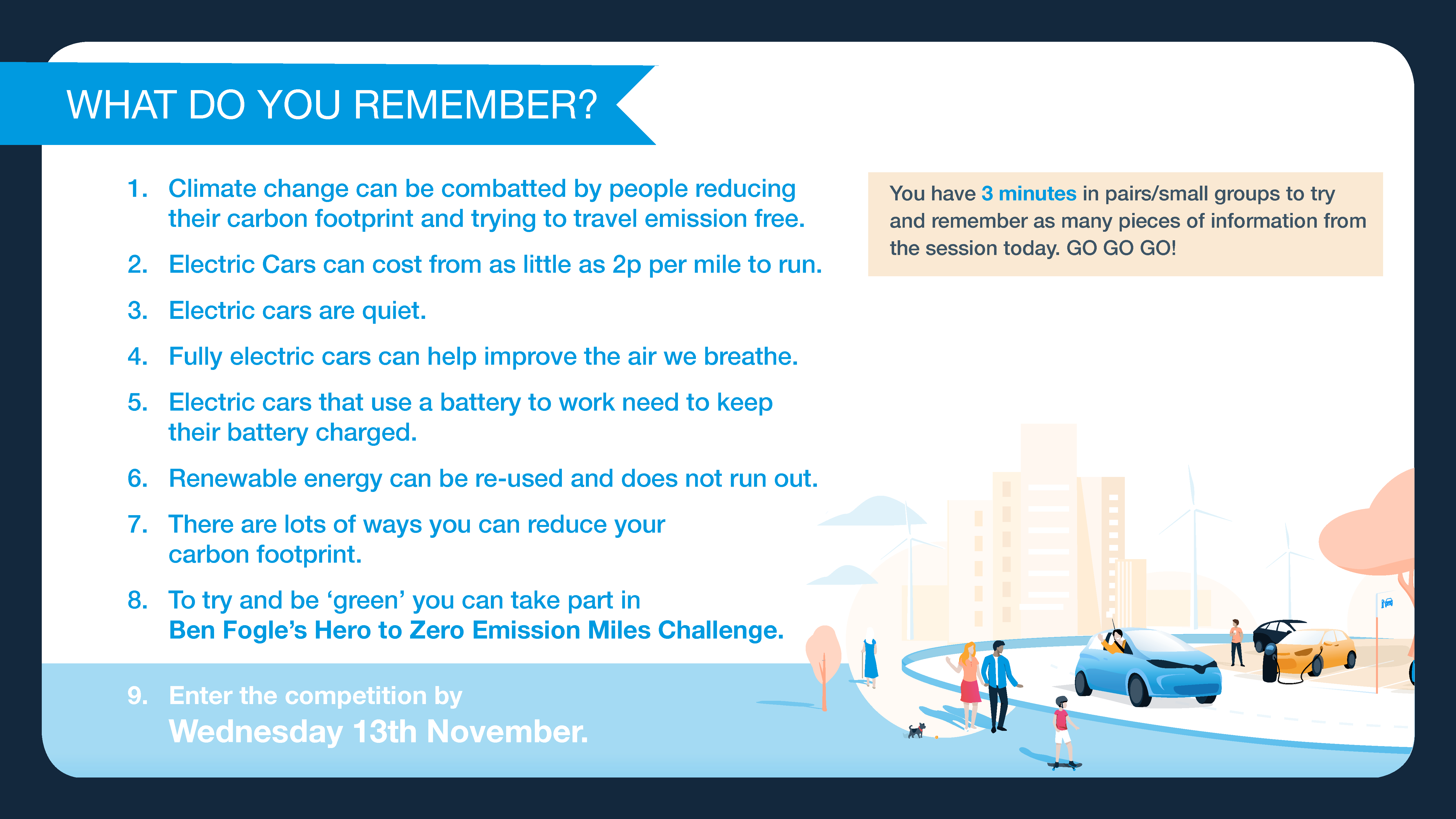 v
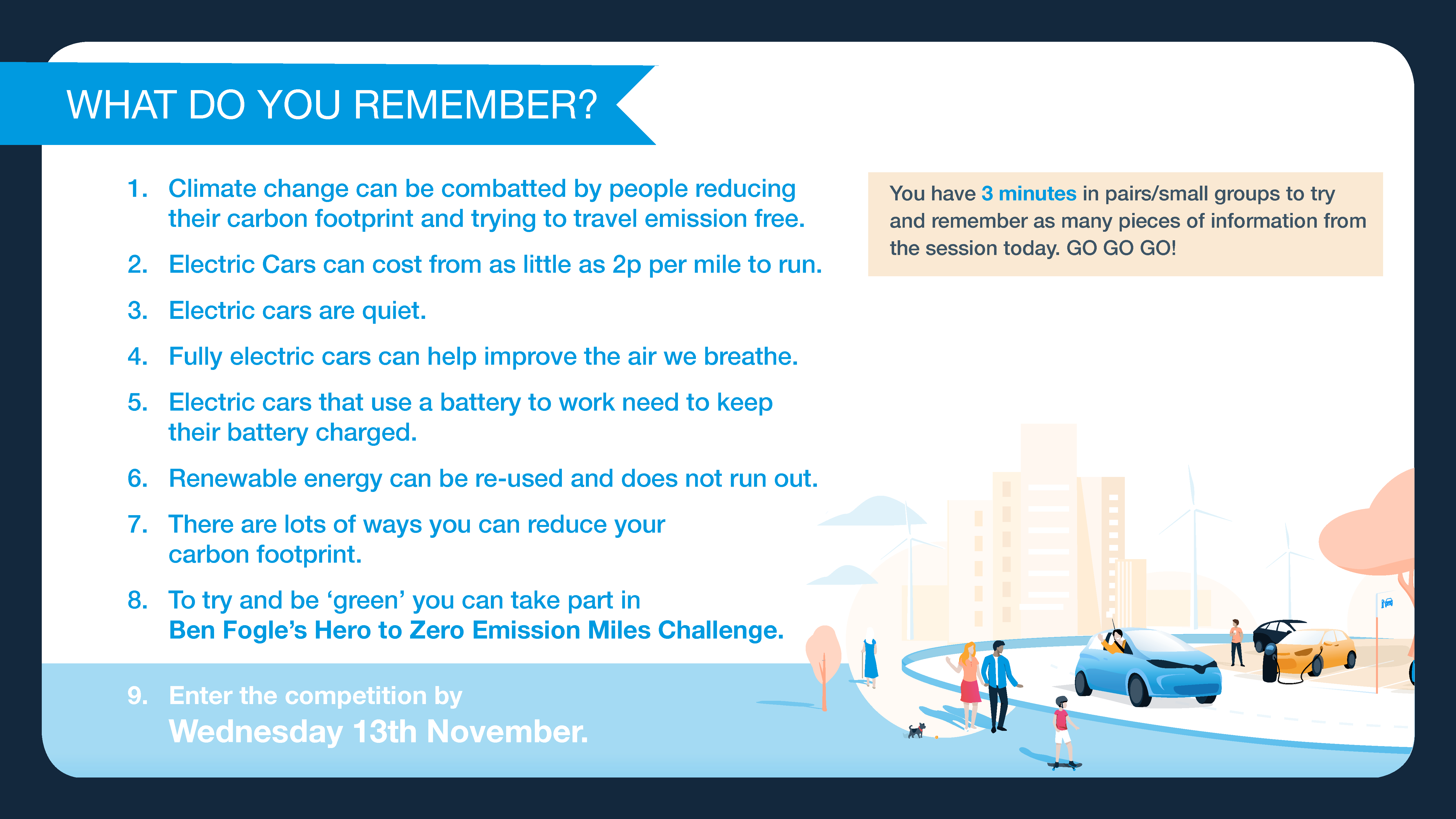